Neutron diffraction studies on the topologically non-trivial kagome helimagnet YMn6Sn6
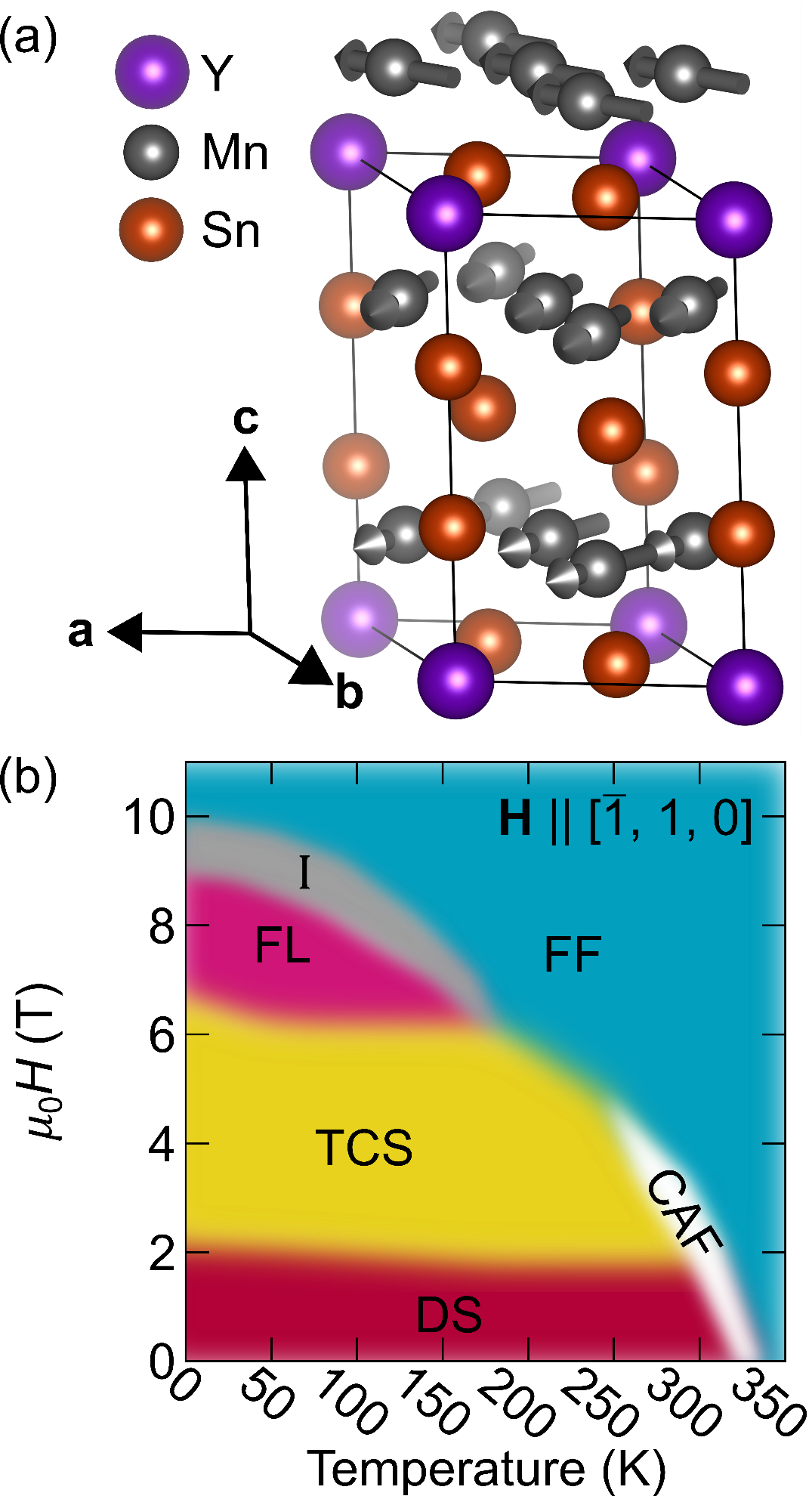 Rebecca L. Dally
NCNR, BT7 Instrument Scientist

CHRNS Summer School on Neutron Scattering
October 17 – 21, 2022
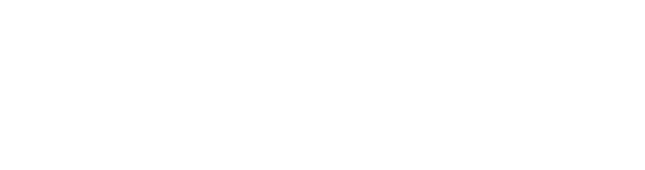 1
NATIONAL INSTITUTE of STANDARDS and TECHNOLOGY  ●  NIST CENTER for NEUTRON RESEARCH
Synthesis, extensive bulk electronic and magnetic characterization (Ghimire lab @GMU,
M. A. McGuire @ORNL,
J.F. Mitchell & J. S. Jiang @Argonne)
Theory 
(I. I. Mazin @GMU; M.P. Ghimire @Tribhuvan U.)
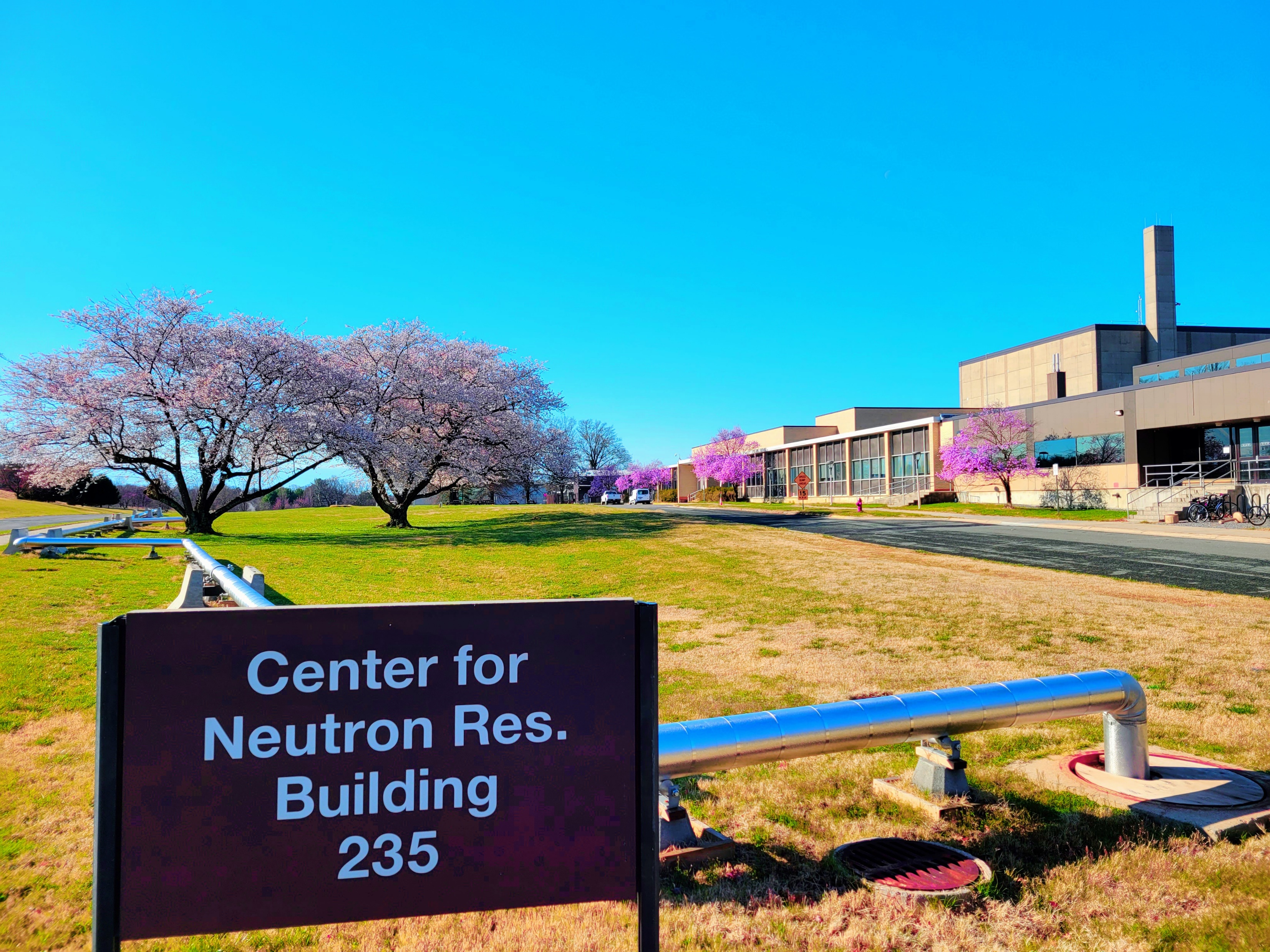 Neutron diffraction: SANS, triple-axis, & triple-axis polarized 
(R.L. Dally, L. Poudel, M. Bleuel, J.W. Lynn @NCNR, K. Rule @ANSTO)
Acknowledgements
N. J. Ghimire et al, Sci. Adv. 6, eabe2680 (2020) 
R. L. Dally et al, Phys. Rev. B 103, 094413 (2021)
P. E. Siegfried et al, Comm. Phys. 5, 58 (2022)
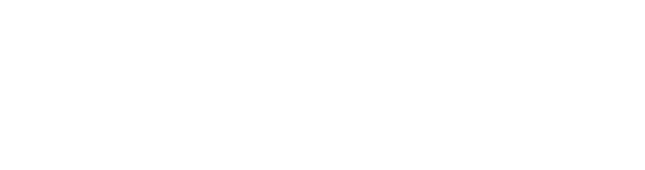 2
NATIONAL INSTITUTE of STANDARDS and TECHNOLOGY  ●  NIST CENTER for NEUTRON RESEARCH
Why study Kagome lattice materials?

The RMn6Sn6 (HfFe6Ge6 structure) family and magnetic structures

YMn6Sn6 history and the B-T phase diagram

Topological Hall effect and the transverse conical spiral (TCS) magnetic phase

Polarized neutron results

Recent results: magnetoresistance and Ge-doped YMn6Sn6
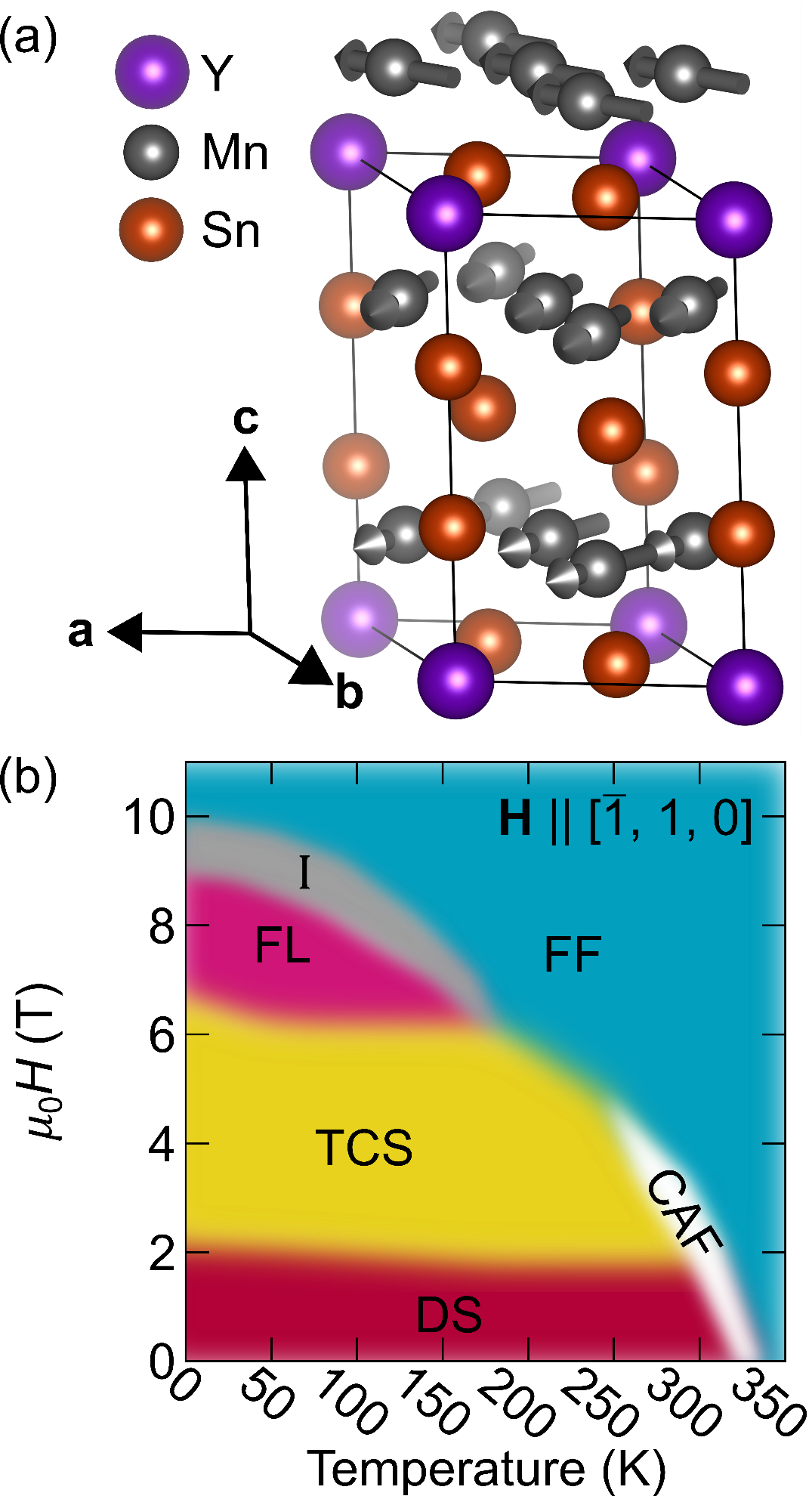 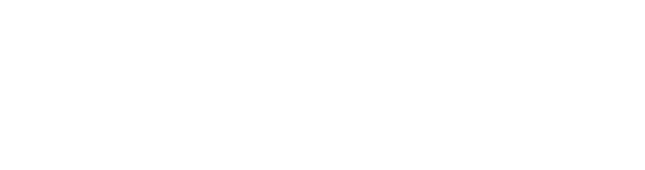 3
NATIONAL INSTITUTE of STANDARDS and TECHNOLOGY  ●  NIST CENTER for NEUTRON RESEARCH
Where to look for interesting physics in Kagome lattice materials
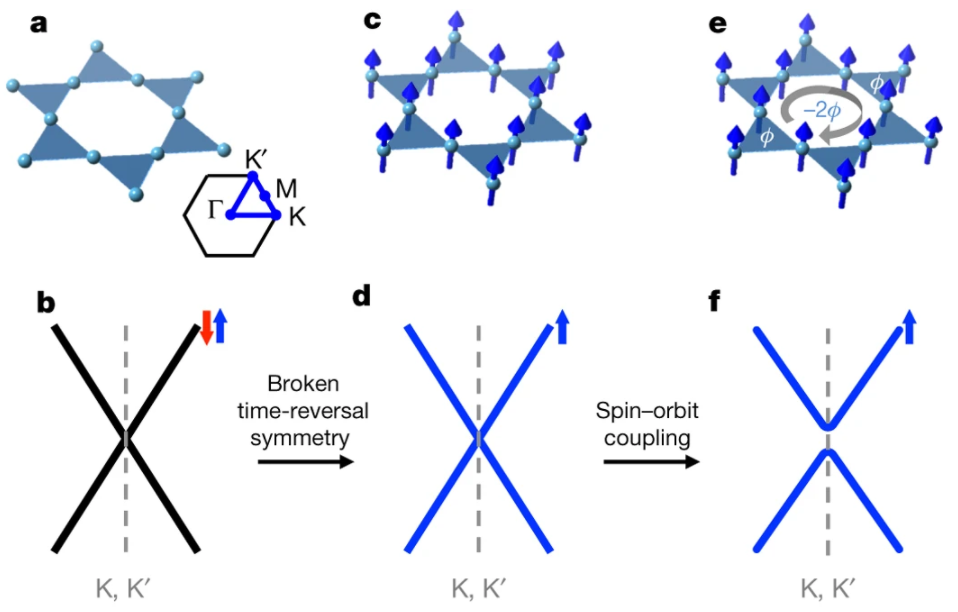 L Ye et al. Massive Dirac fermions in a ferromagnetic kagome metal. Nature 555, 638–642 (2018) doi:10.1038/nature25987
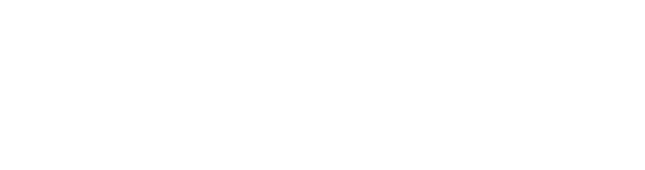 4
NATIONAL INSTITUTE of STANDARDS and TECHNOLOGY  ●  NIST CENTER for NEUTRON RESEARCH
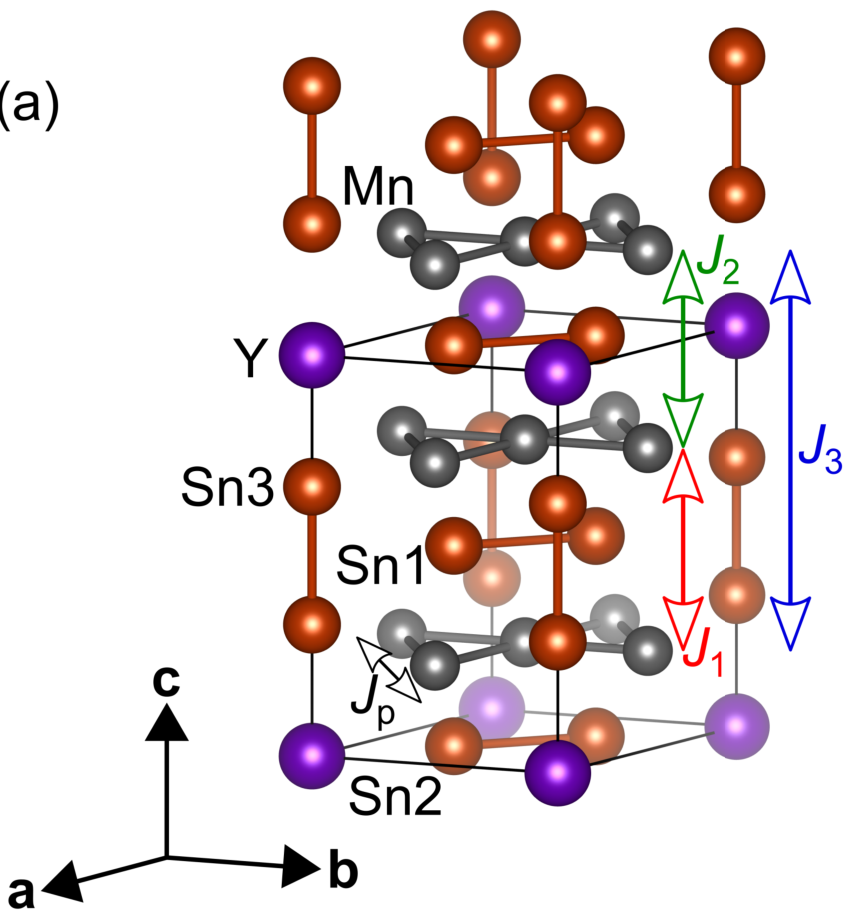 The RMn6Sn6 (HfFe6Ge6 structure) family contains many magnetic structures
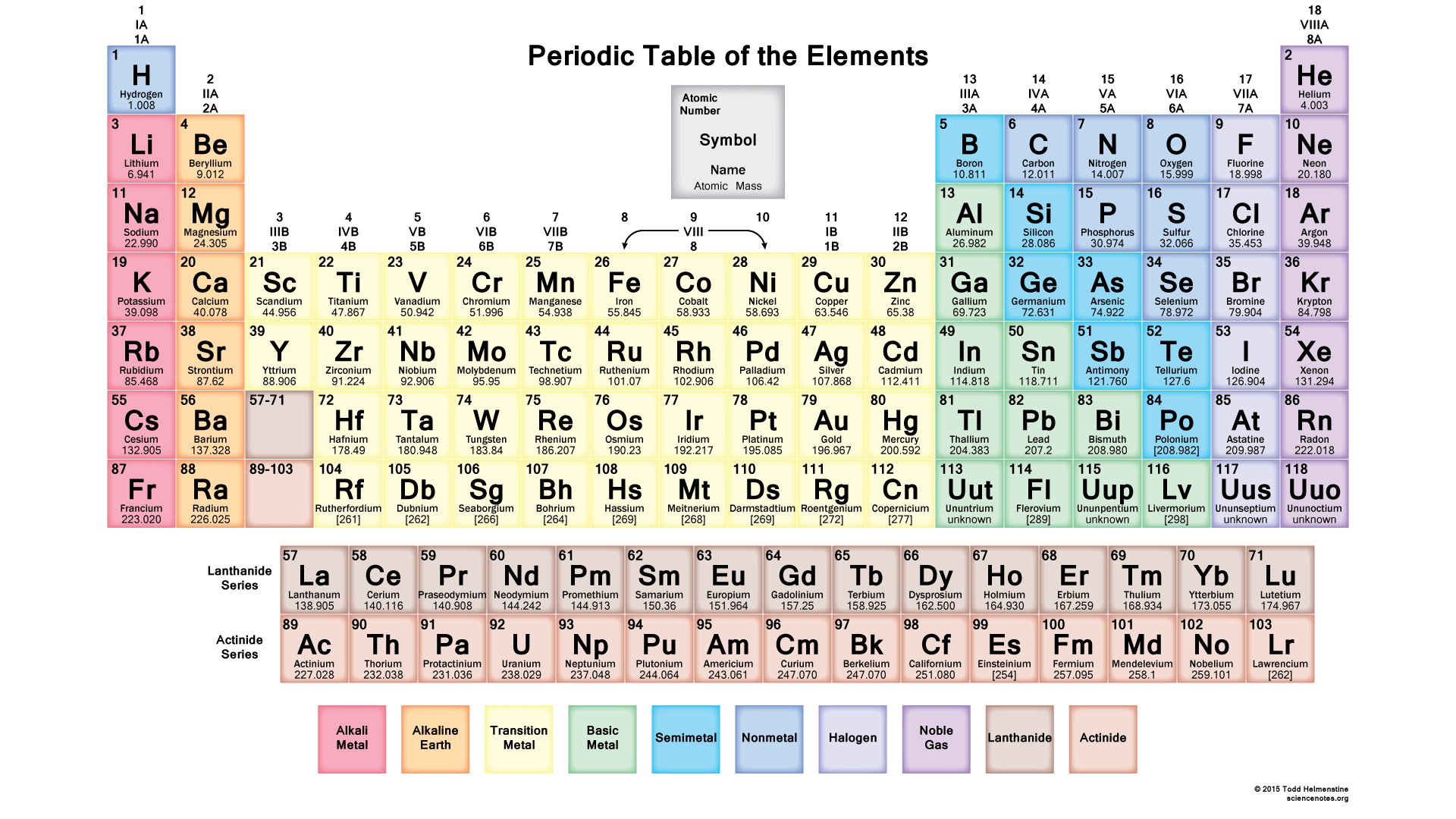 HoFe6Ge6 structure (Immm)
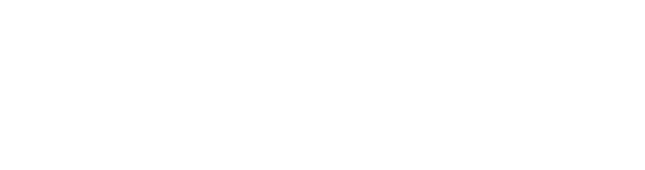 5
NATIONAL INSTITUTE of STANDARDS and TECHNOLOGY  ●  NIST CENTER for NEUTRON RESEARCH
The RMn6Sn6 (HfFe6Ge6 structure) family contains many magnetic structures
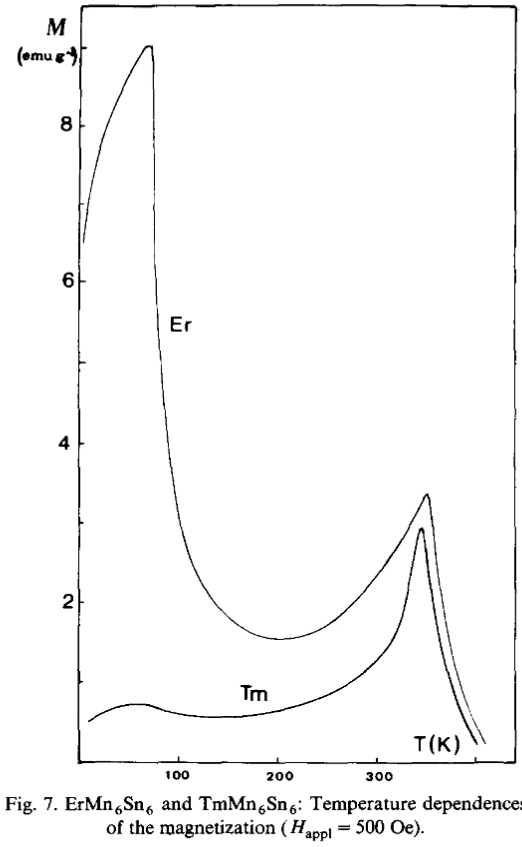 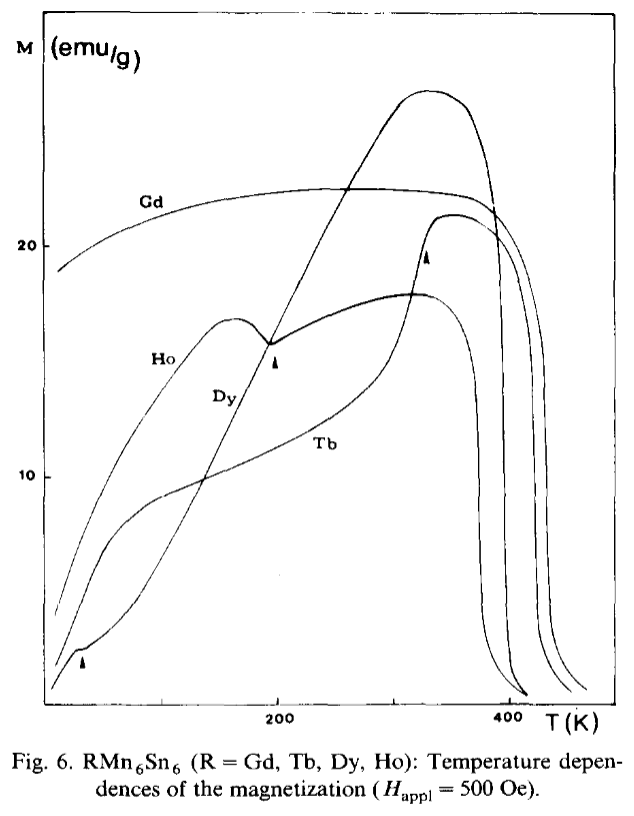 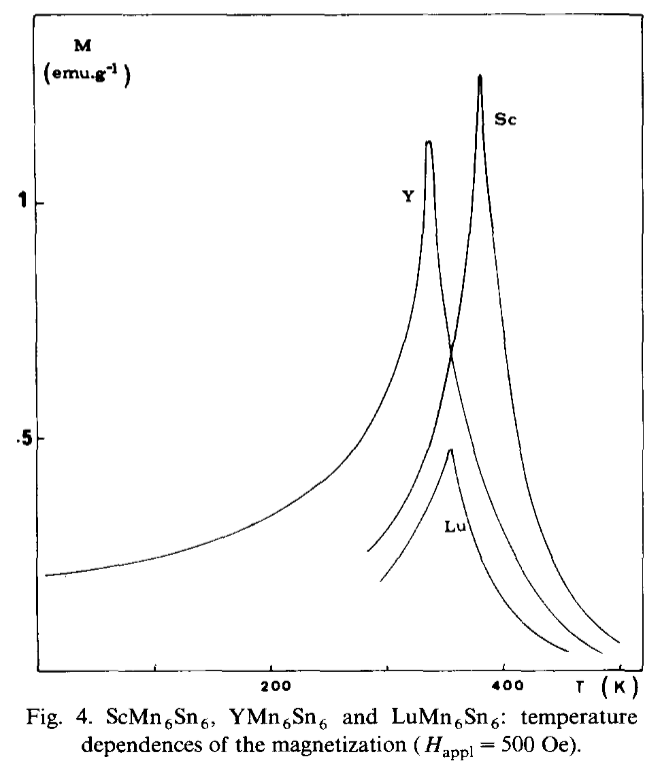 G. Venturini et al. J. Magn. Magn. Mater. 94(1–2), 35-42 (1991). https://doi.org/10.1016/0304-8853(91)90108-M
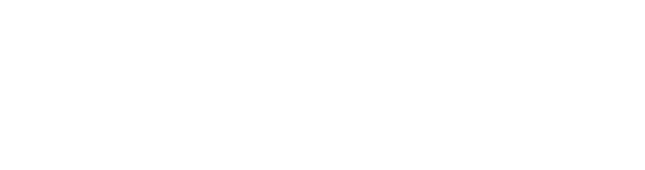 6
NATIONAL INSTITUTE of STANDARDS and TECHNOLOGY  ●  NIST CENTER for NEUTRON RESEARCH
Timeline of key YMn6Sn6 research
1988
ternary stannide synthesis first reported for RMn6Sn6 (R = Sc, Y, Sm, Gd-Tm, Lu)
B. Malaman et al. Mater. Res. Bull. 23(11), 1629-1633 (1988). https://doi.org/10.1016/0025-5408(88)90252-8

1991
Crystal synthesis and bulk magnetic characterization revealing diversity of magnetic structures in RMn6Sn6 family
G. Venturini et al. J. Magn. Magn. Mater. 94(1–2), 35-42 (1991). https://doi.org/10.1016/0304-8853(91)90108-M

1996
Neutron diffraction revealed the (unusual) incommensurate antiferromagnetic spiral ground state of RMn6Sn6 (R = Sc, Y, Lu)
G. Venturini et al. J. Alloy Compd. 236(1–2), 102-110 (1996). https://doi.org/10.1016/0925-8388(95)01998-7
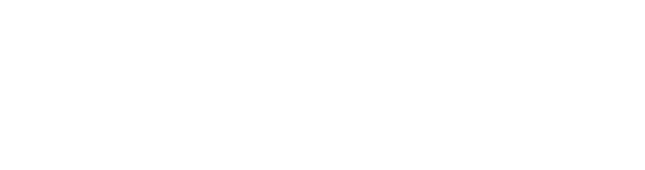 7
NATIONAL INSTITUTE of STANDARDS and TECHNOLOGY  ●  NIST CENTER for NEUTRON RESEARCH
Timeline of key YMn6Sn6 research
2007
Bulk magnetic measurements with B ⟂ c published along with Hall data at 4.2 K
K. Uhlířová, et al. J. Magn. Magn. Mater. 310(2), 1747-1749 (2007). https://doi.org/10.1016/j.jmmm.2006.10.577 

2020
Topological Hall effect (THE) found in transverse conical spiral magnetic phase. New THE mechansim proposed.
N. J. Ghimire et al, Sci. Adv. 6, eabe2680 (2020). https://doi.org/10.1126/sciadv.abe2680
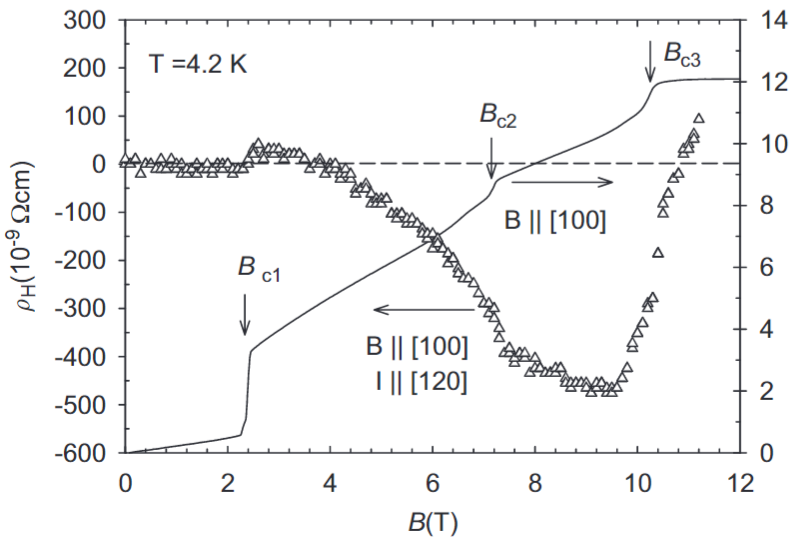 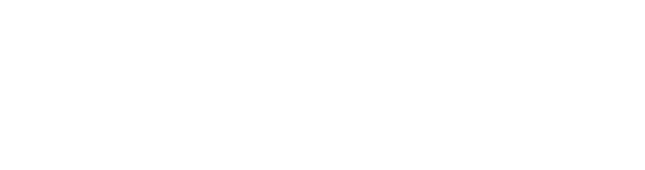 8
NATIONAL INSTITUTE of STANDARDS and TECHNOLOGY  ●  NIST CENTER for NEUTRON RESEARCH
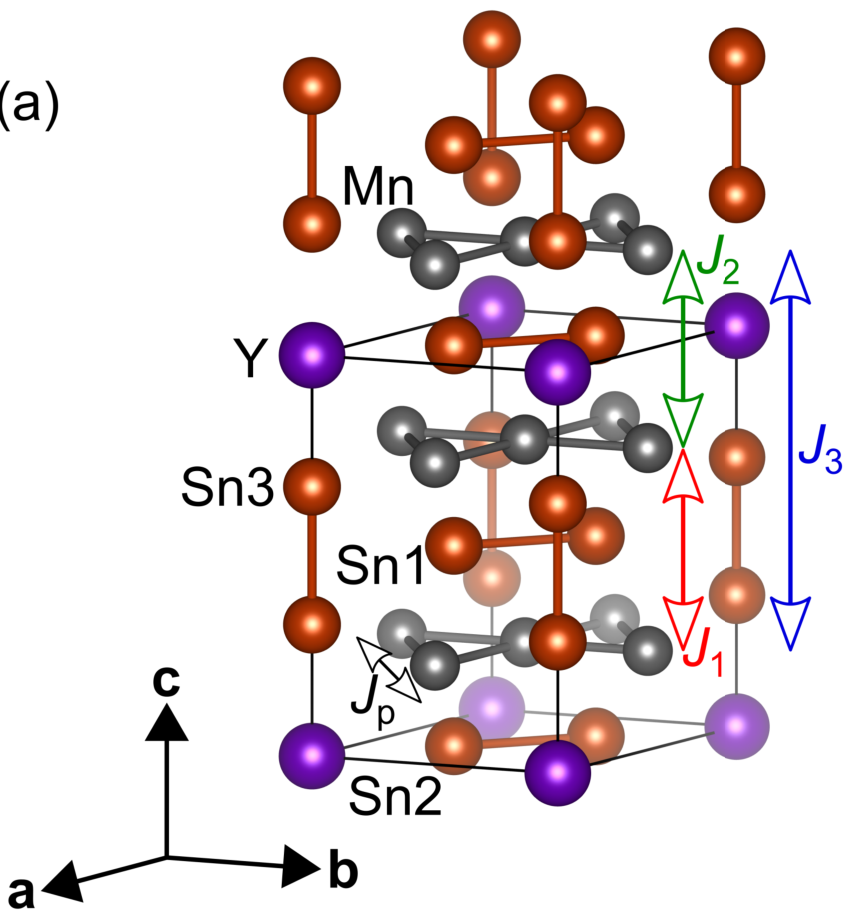 Zero-field magnetic structure is an antiferromagnet with incommensurate spiral order as the magnetic ground state
Centrosymmetric (P6/mmm)

Mn atoms form layers of kagome lattices with easy-plane anisotropy

Mn layer above not the same distance as layer below
	need J1-J2-J3 interlayer exchange interaction model

Jp<0, J1<0, J2>0, J3<0 
frustrated magnet
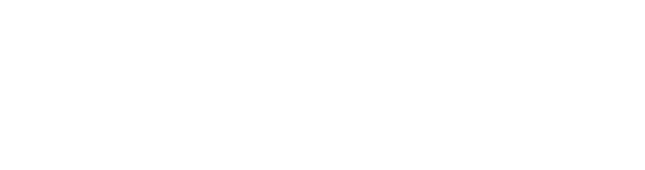 9
NATIONAL INSTITUTE of STANDARDS and TECHNOLOGY  ●  NIST CENTER for NEUTRON RESEARCH
Magnetic structures in the in-plane B-T phase diagram
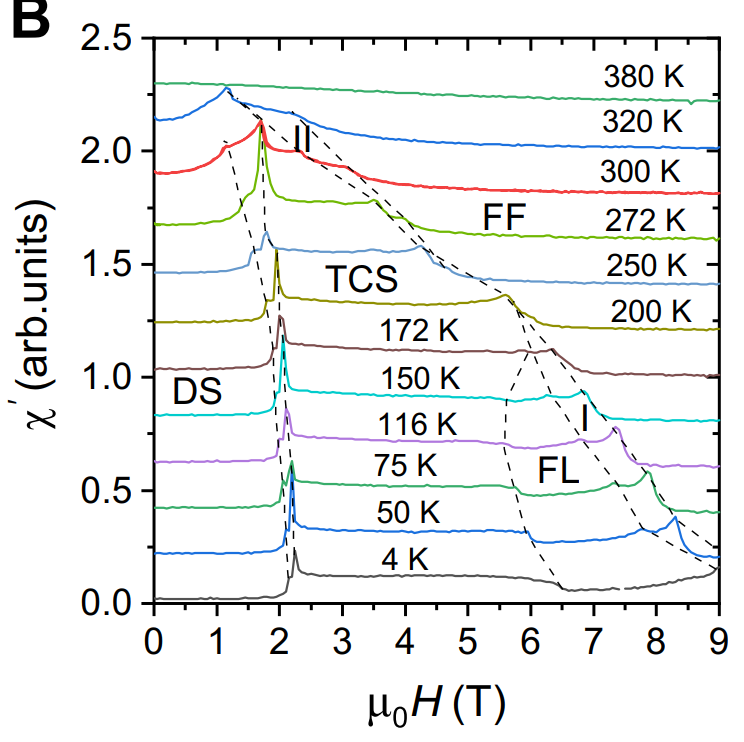 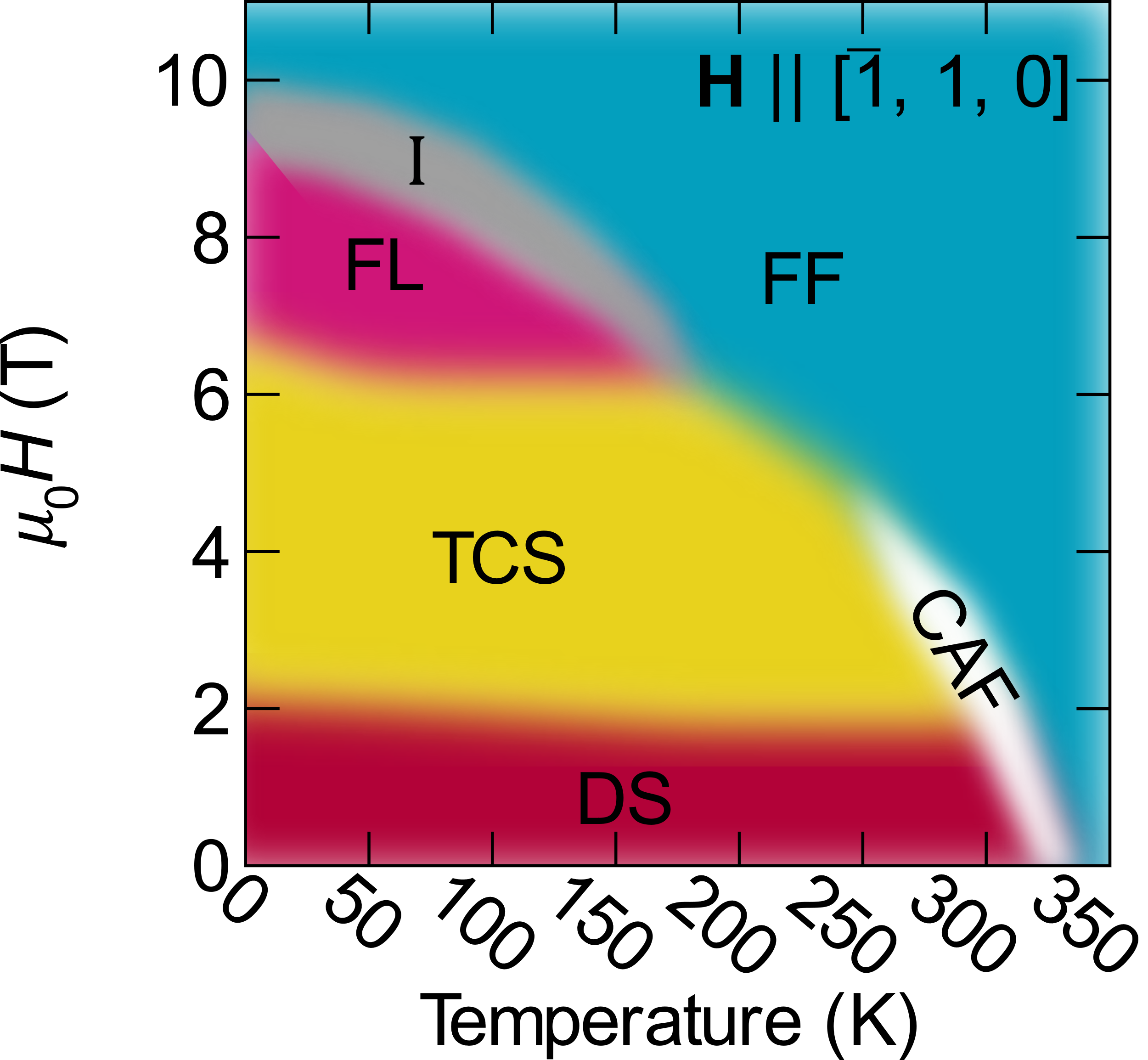 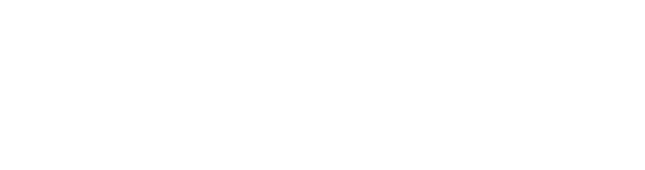 10
NATIONAL INSTITUTE of STANDARDS and TECHNOLOGY  ●  NIST CENTER for NEUTRON RESEARCH
Magnetic structures in the in-plane B-T phase diagram
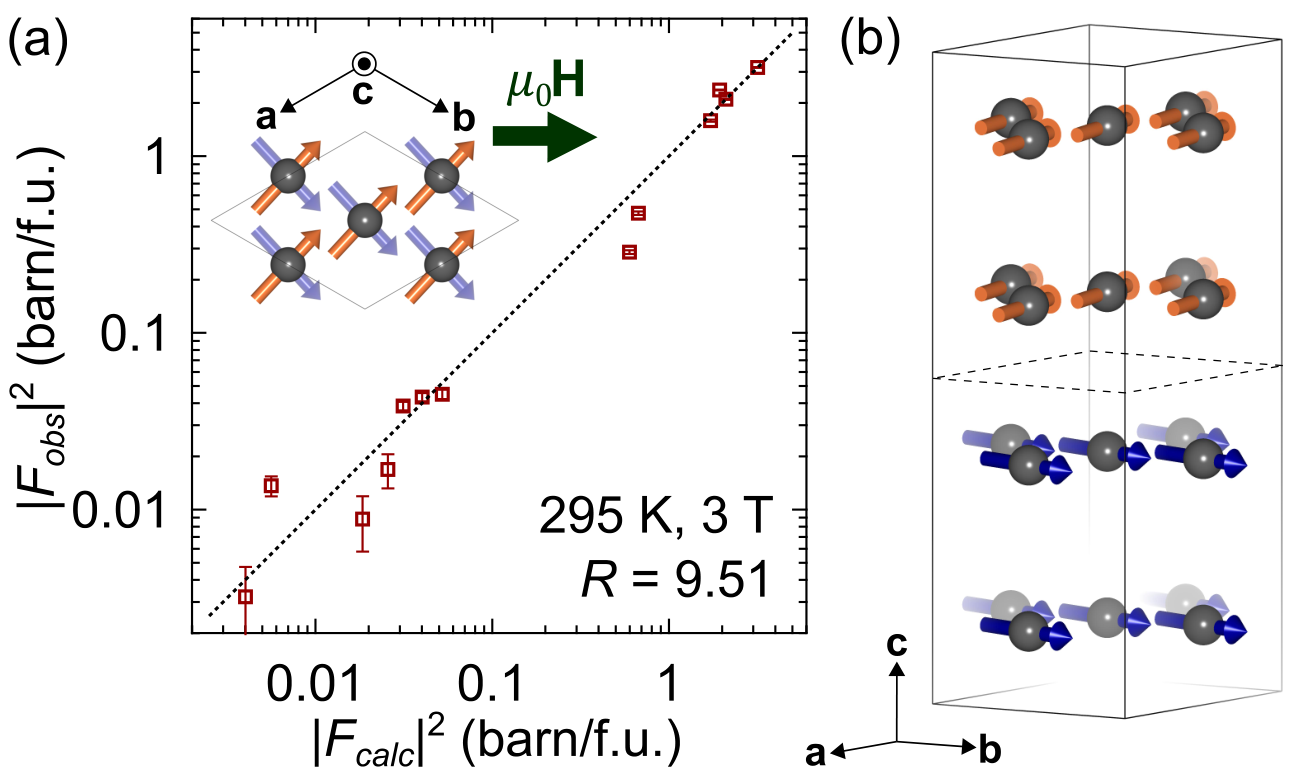 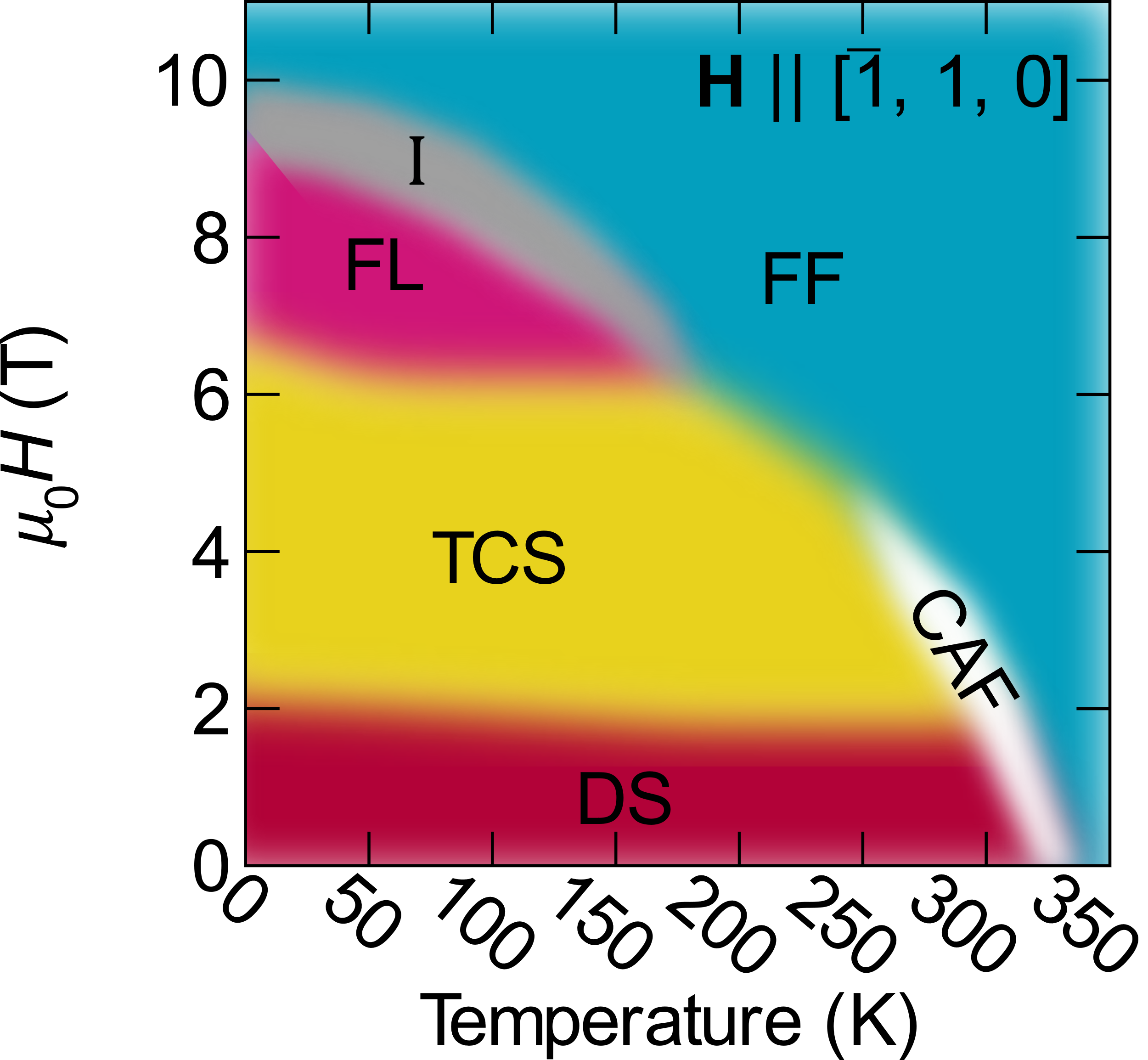 k1 = (0, 0, 0), k2 = (0, 0, 0.5)
γ = 52(2)◦, µ = 1.13(4)µB
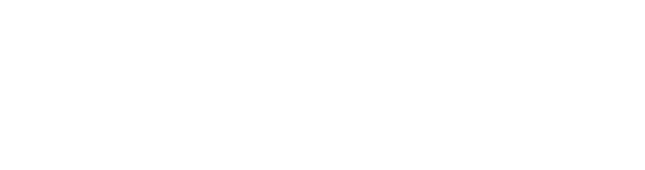 11
NATIONAL INSTITUTE of STANDARDS and TECHNOLOGY  ●  NIST CENTER for NEUTRON RESEARCH
Magnetic structures in the in-plane B-T phase diagram
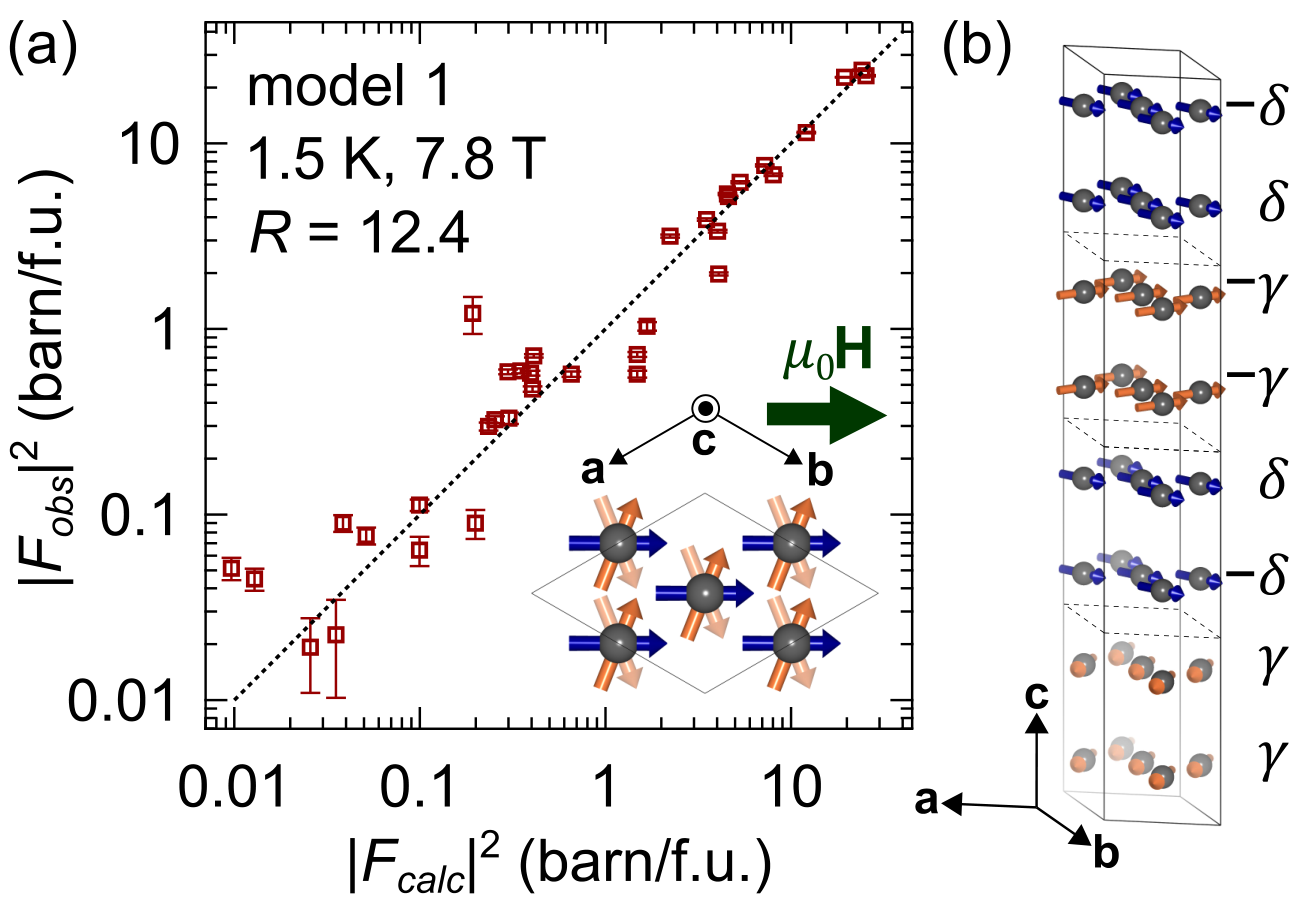 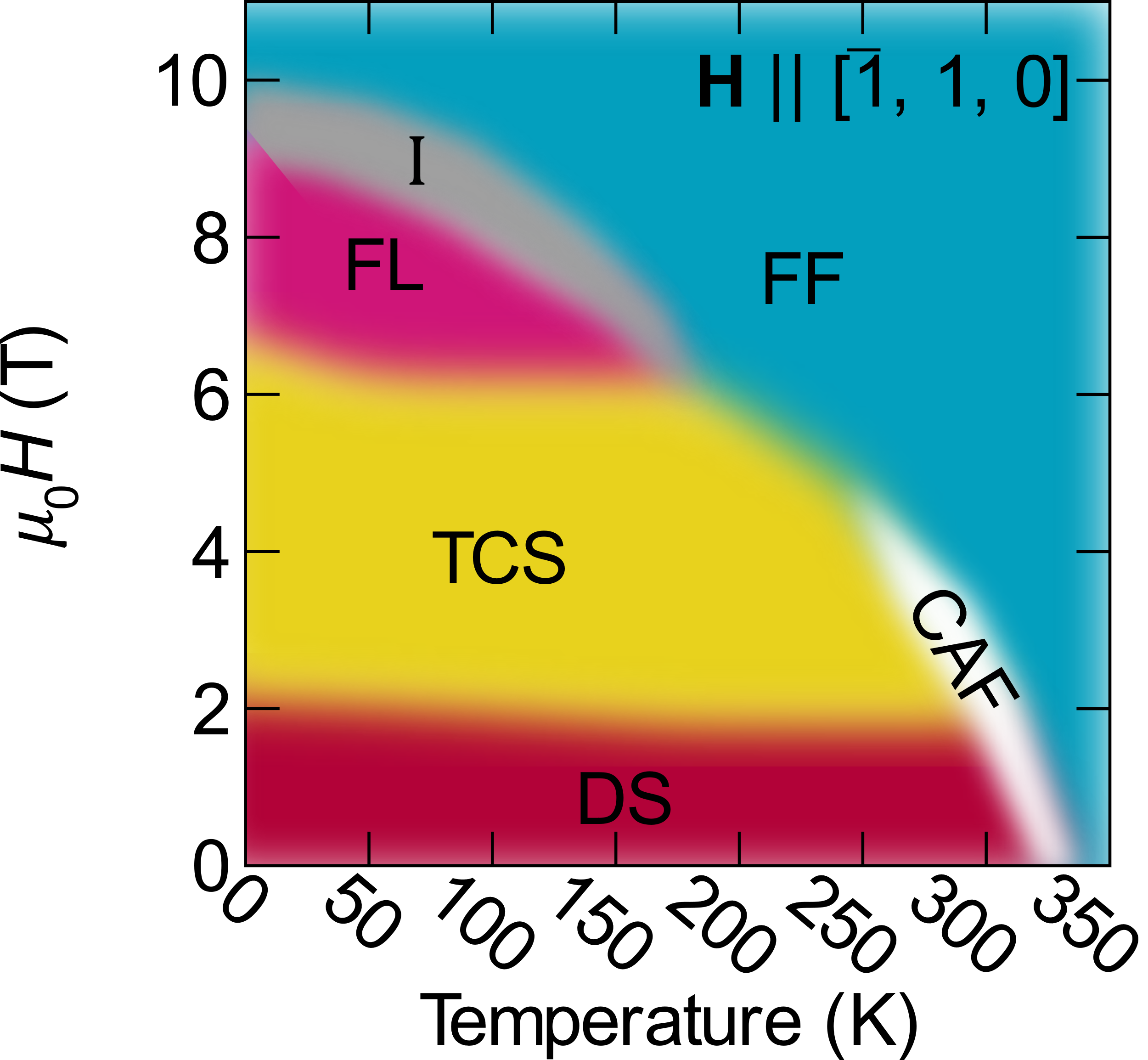 k1 = (0, 0, 0), k2 = (0, 0, 0.25), k3 = (0, 0, 0.5)
γ = 68(2)◦ , δ = 0(1)◦ , µ = 1.95(5)µB
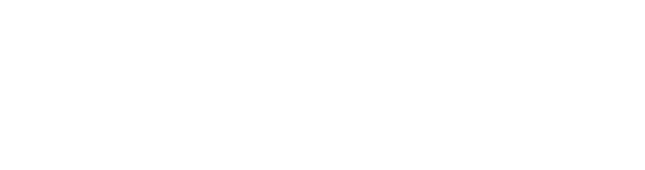 12
NATIONAL INSTITUTE of STANDARDS and TECHNOLOGY  ●  NIST CENTER for NEUTRON RESEARCH
Magnetic structures in the in-plane B-T phase diagram
“Phase I” incommensurate
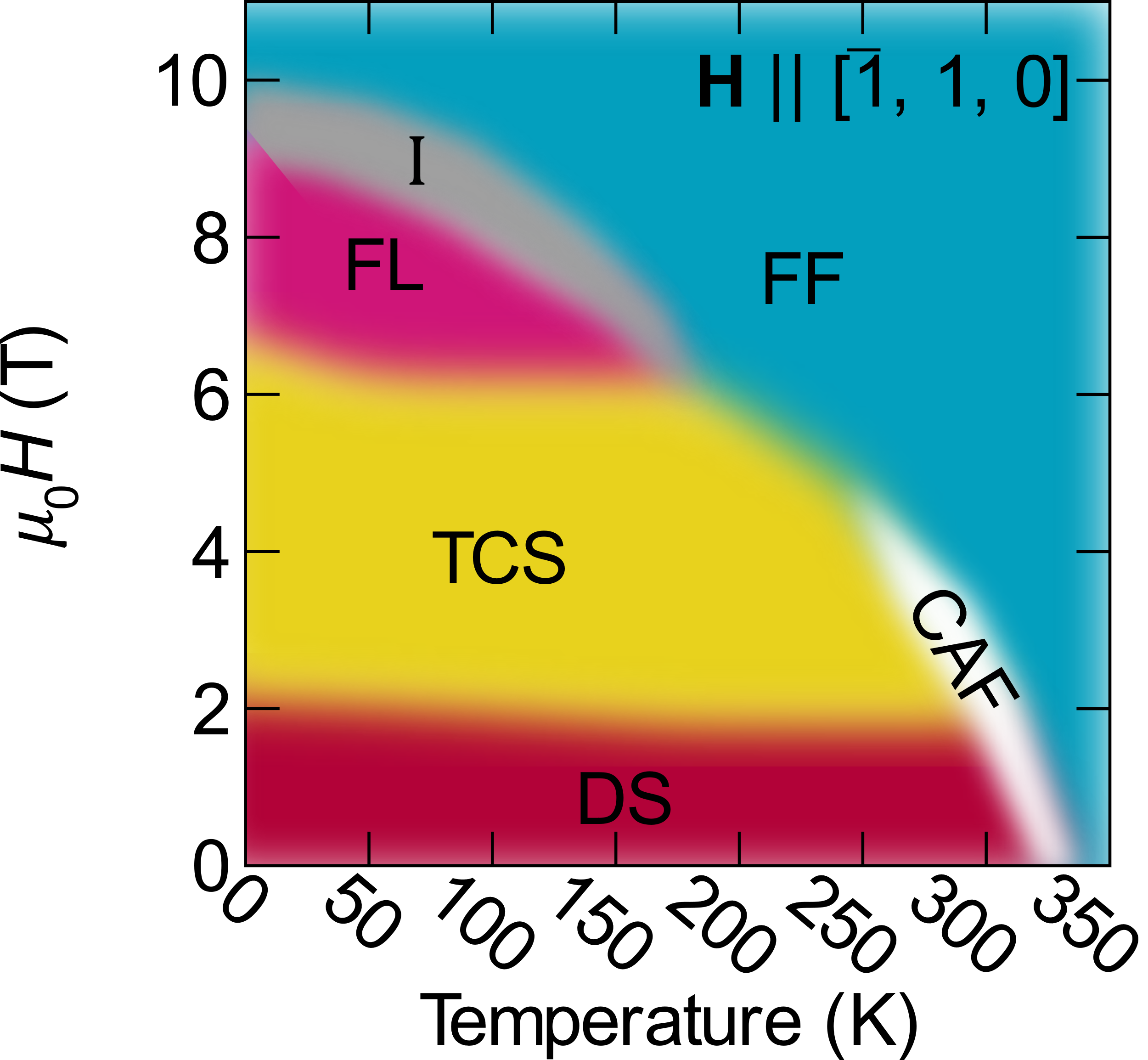 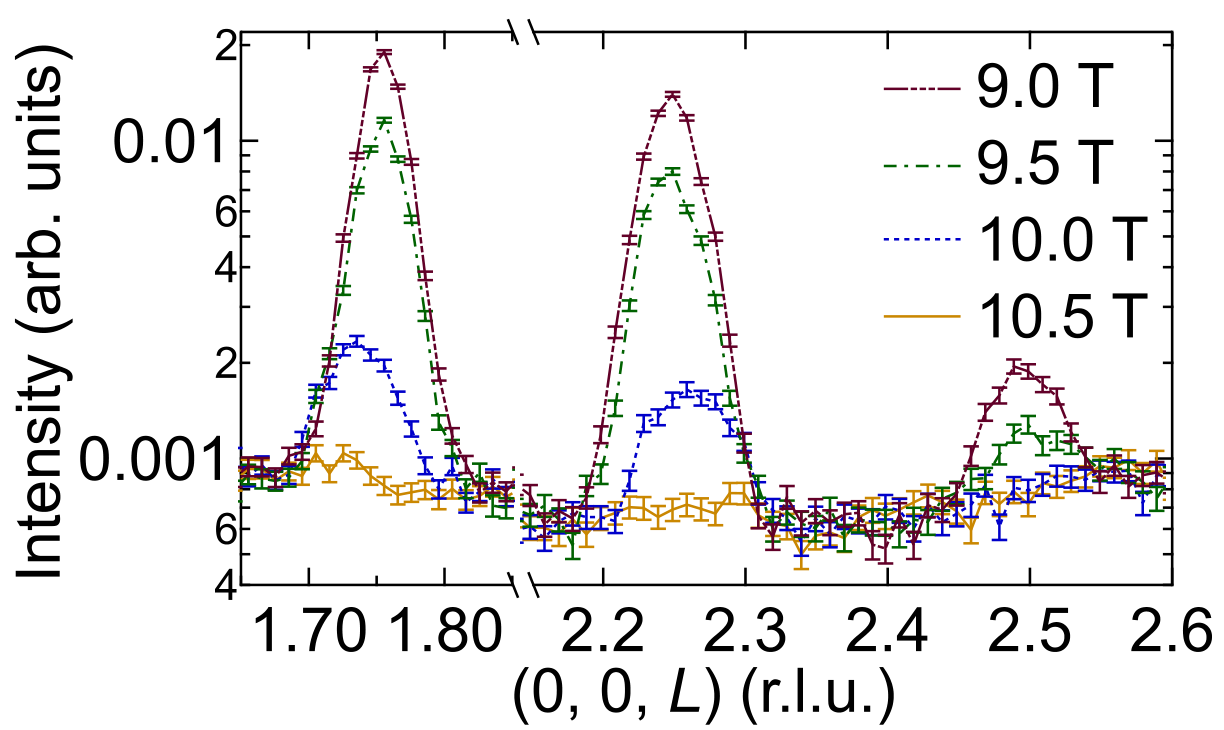 k1 = (0, 0, kz), k2 = (0, 0, 0)
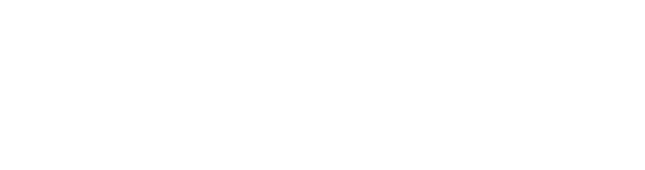 13
NATIONAL INSTITUTE of STANDARDS and TECHNOLOGY  ●  NIST CENTER for NEUTRON RESEARCH
The zero-field magnetic structure is a commensurate AFM at TN and quickly transforms to an incommensurate double-flat-spiral
TN ~ 340 K, k = (0, 0, 0.5)
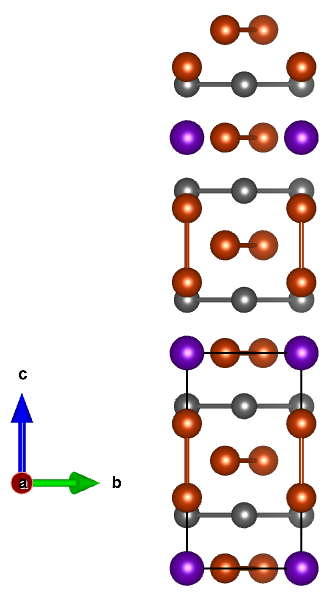 Sn2Y
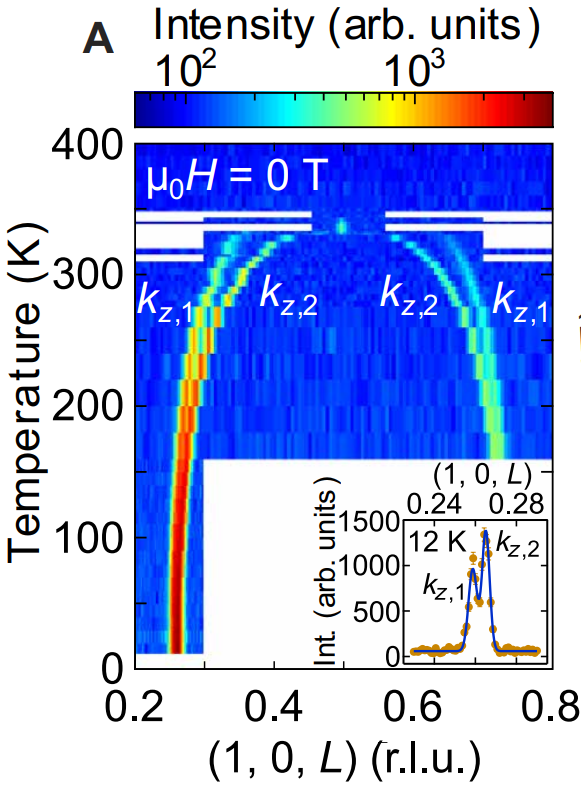 Sn3
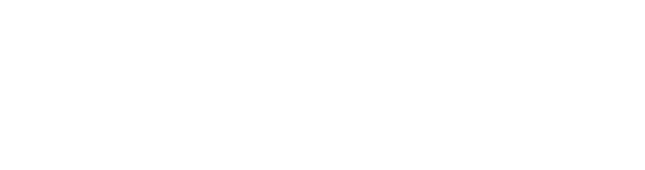 14
NATIONAL INSTITUTE of STANDARDS and TECHNOLOGY  ●  NIST CENTER for NEUTRON RESEARCH
The zero-field magnetic structure is a commensurate AFM at TN and quickly transforms to an incommensurate double-flat-spiral
TIC ~ 330 K, k = (0, 0, kz)
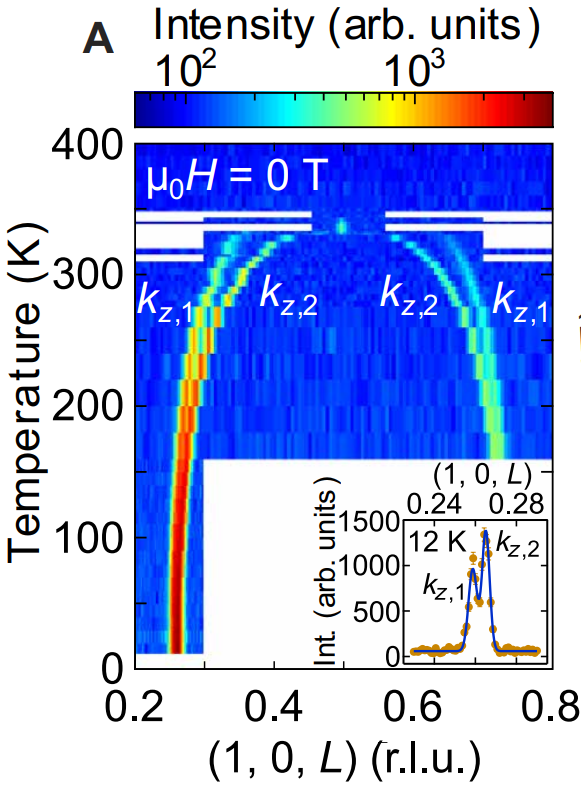 actually k1 = (0, 0, kz,1) and k2 = (0, 0, kz,2)
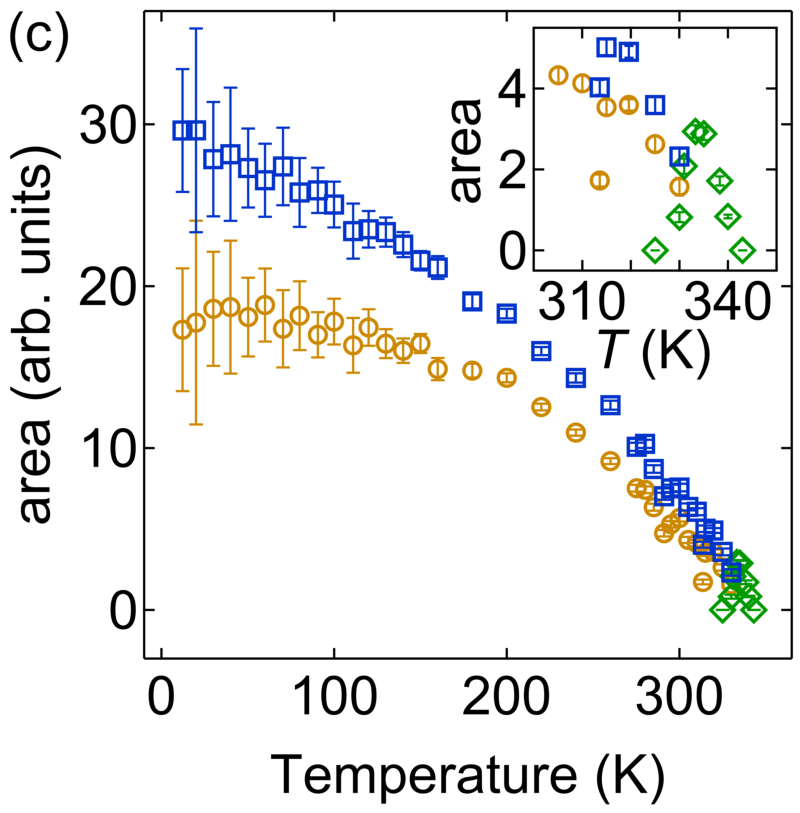 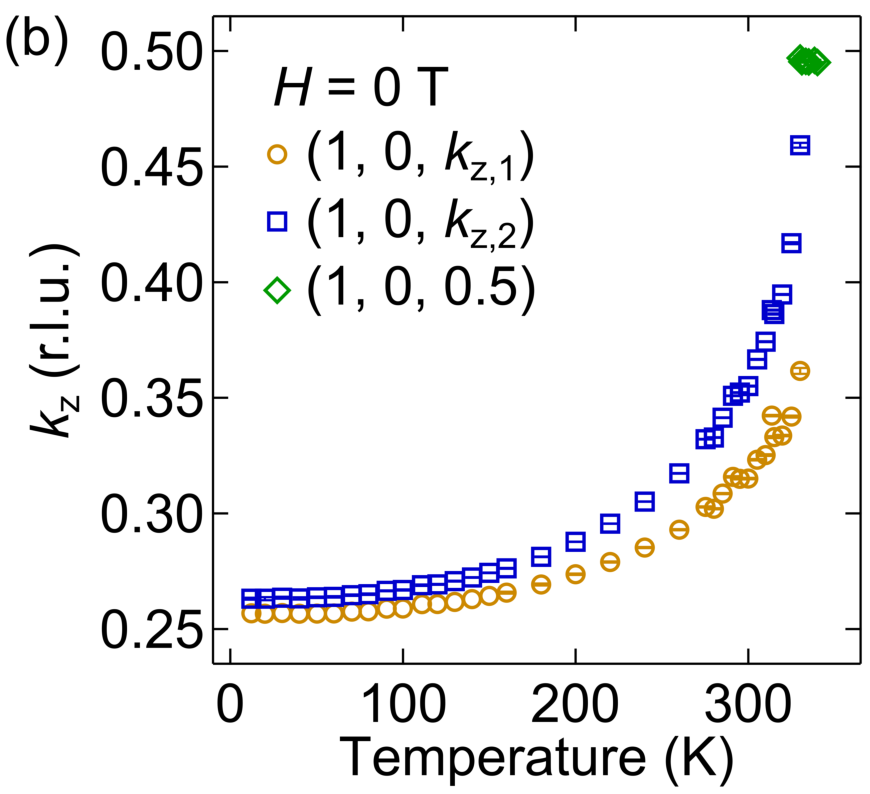 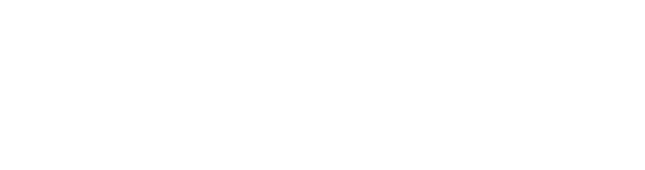 15
NATIONAL INSTITUTE of STANDARDS and TECHNOLOGY  ●  NIST CENTER for NEUTRON RESEARCH
Magnetic ground state structure in zero field is the incommensurate double spiral structure [Venturini, et al. J Alloy Compd 236(1-2), 102-110 (1996).]
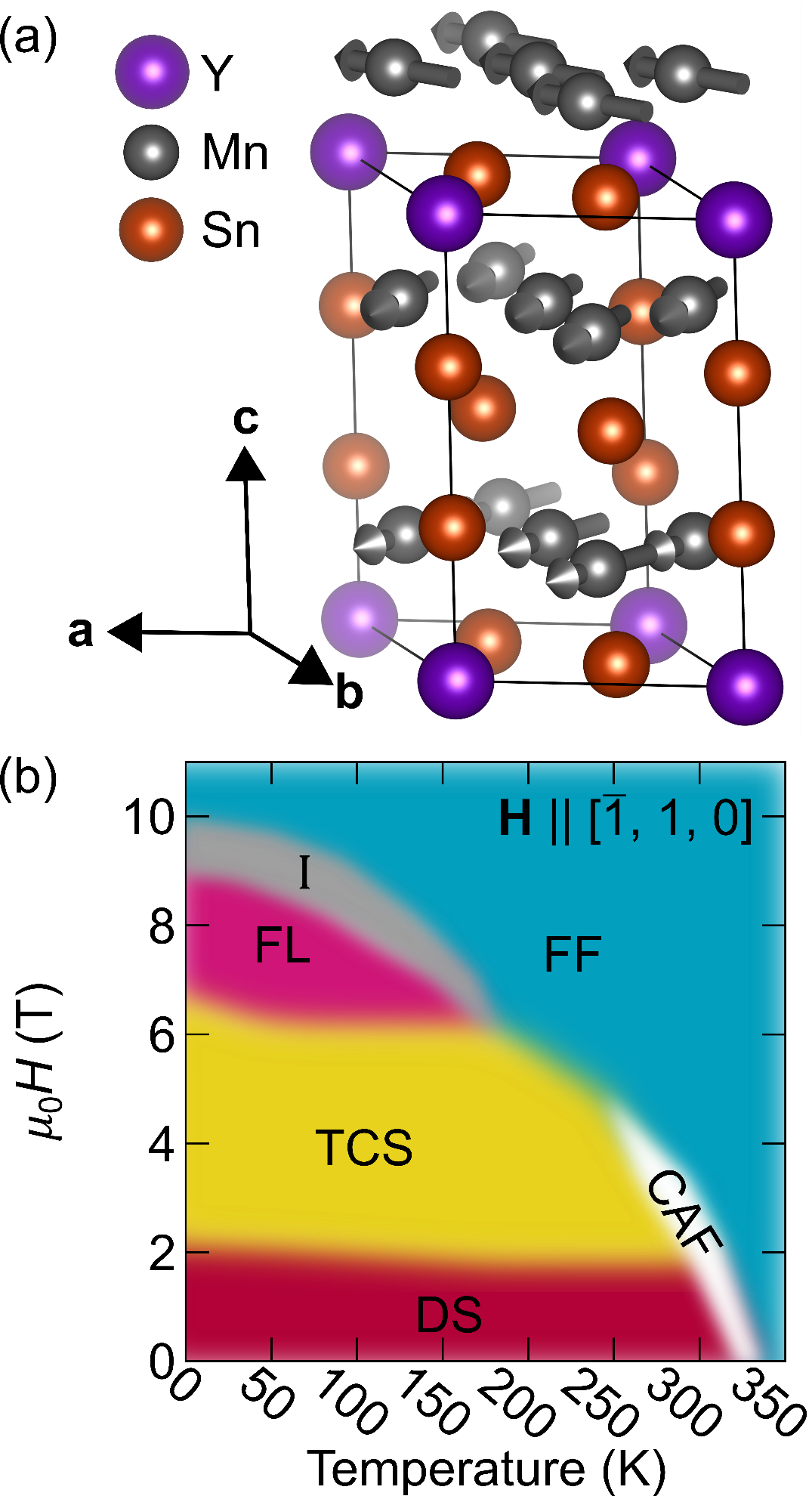 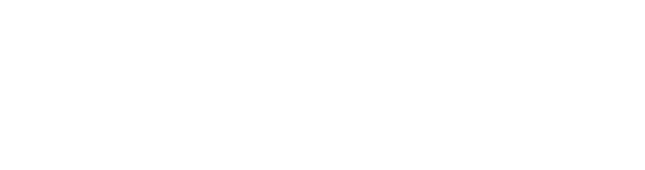 16
NATIONAL INSTITUTE of STANDARDS and TECHNOLOGY  ●  NIST CENTER for NEUTRON RESEARCH
6
5
4
3
2
1
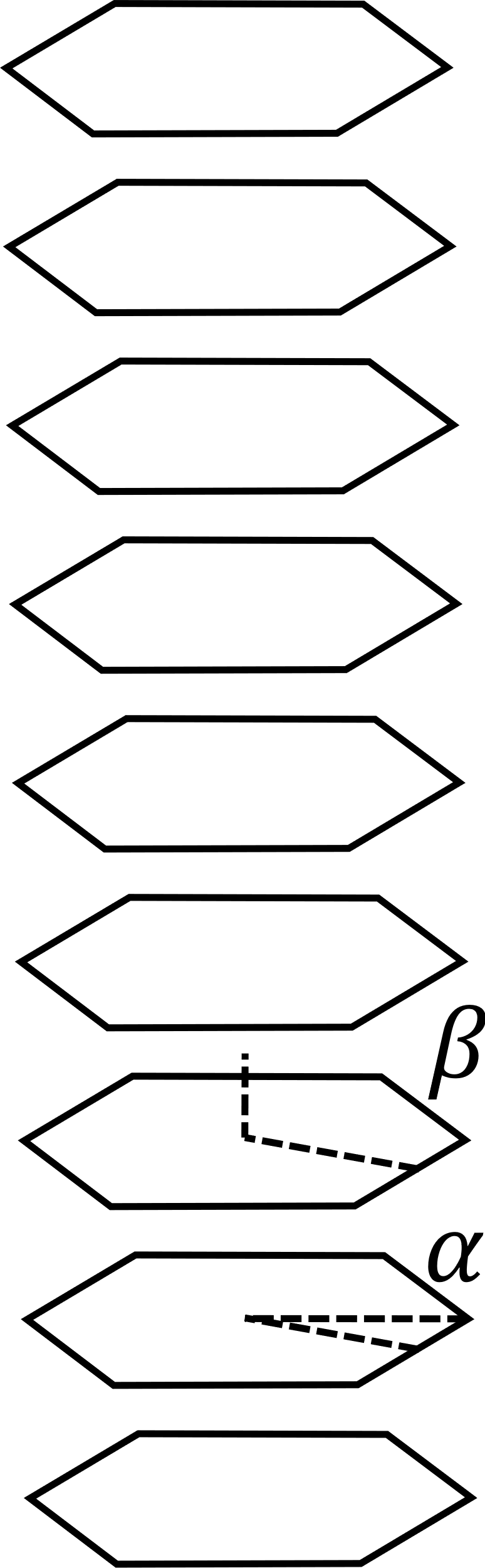 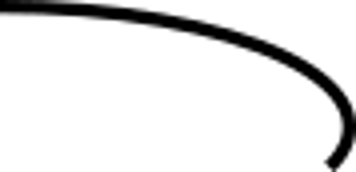 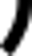 Unpolarized neutrons cannot distinguish chirality
Two chiral domains possible
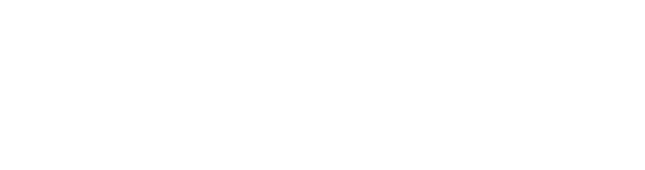 17
NATIONAL INSTITUTE of STANDARDS and TECHNOLOGY  ●  NIST CENTER for NEUTRON RESEARCH
Polarized neutrons can distinguish chirality: scattering amplitude modified to consider initial and final spin states of neutron
sample
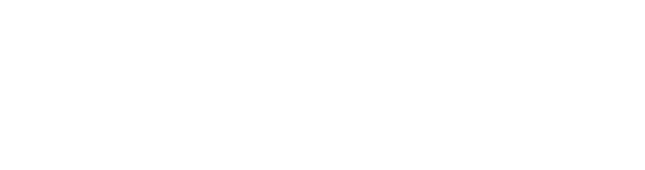 18
NATIONAL INSTITUTE of STANDARDS and TECHNOLOGY  ●  NIST CENTER for NEUTRON RESEARCH
Polarized neutrons can distinguish chirality: scattering amplitude modified to consider initial and final spin states of neutron
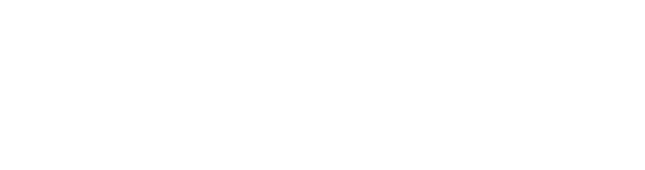 19
NATIONAL INSTITUTE of STANDARDS and TECHNOLOGY  ●  NIST CENTER for NEUTRON RESEARCH
Polarized neutrons can distinguish chirality: scattering amplitude modified to consider initial and final spin states of neutron
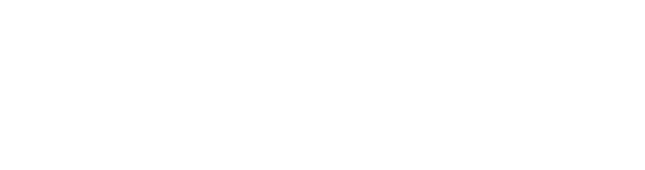 20
NATIONAL INSTITUTE of STANDARDS and TECHNOLOGY  ●  NIST CENTER for NEUTRON RESEARCH
Polarized neutrons can distinguish chirality: scattering amplitude modified to consider initial and final spin states of neutron
Intensity
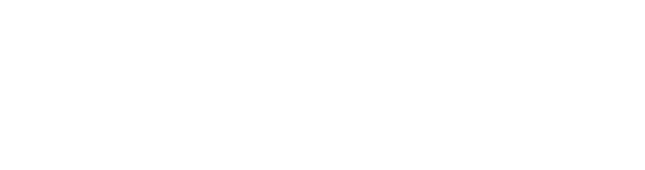 21
NATIONAL INSTITUTE of STANDARDS and TECHNOLOGY  ●  NIST CENTER for NEUTRON RESEARCH
Polarized neutrons can distinguish chirality: scattering amplitude modified to consider initial and final spin states of neutron
Intensity
Intensity
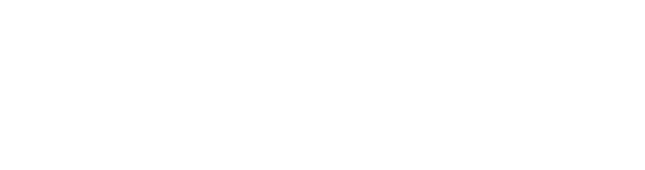 22
NATIONAL INSTITUTE of STANDARDS and TECHNOLOGY  ●  NIST CENTER for NEUTRON RESEARCH
Polarized neutrons can distinguish chirality: scattering amplitude modified to consider initial and final spin states of neutron
Intensity
Intensity
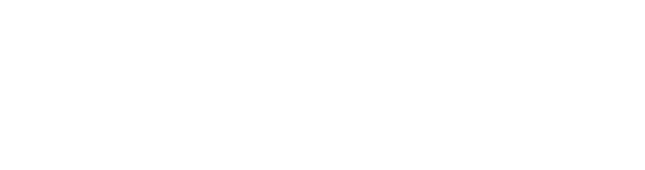 23
NATIONAL INSTITUTE of STANDARDS and TECHNOLOGY  ●  NIST CENTER for NEUTRON RESEARCH
Polarized neutron diffraction data show an imbalance of the positive vs negative chiral domains despite centrosymmetric structure
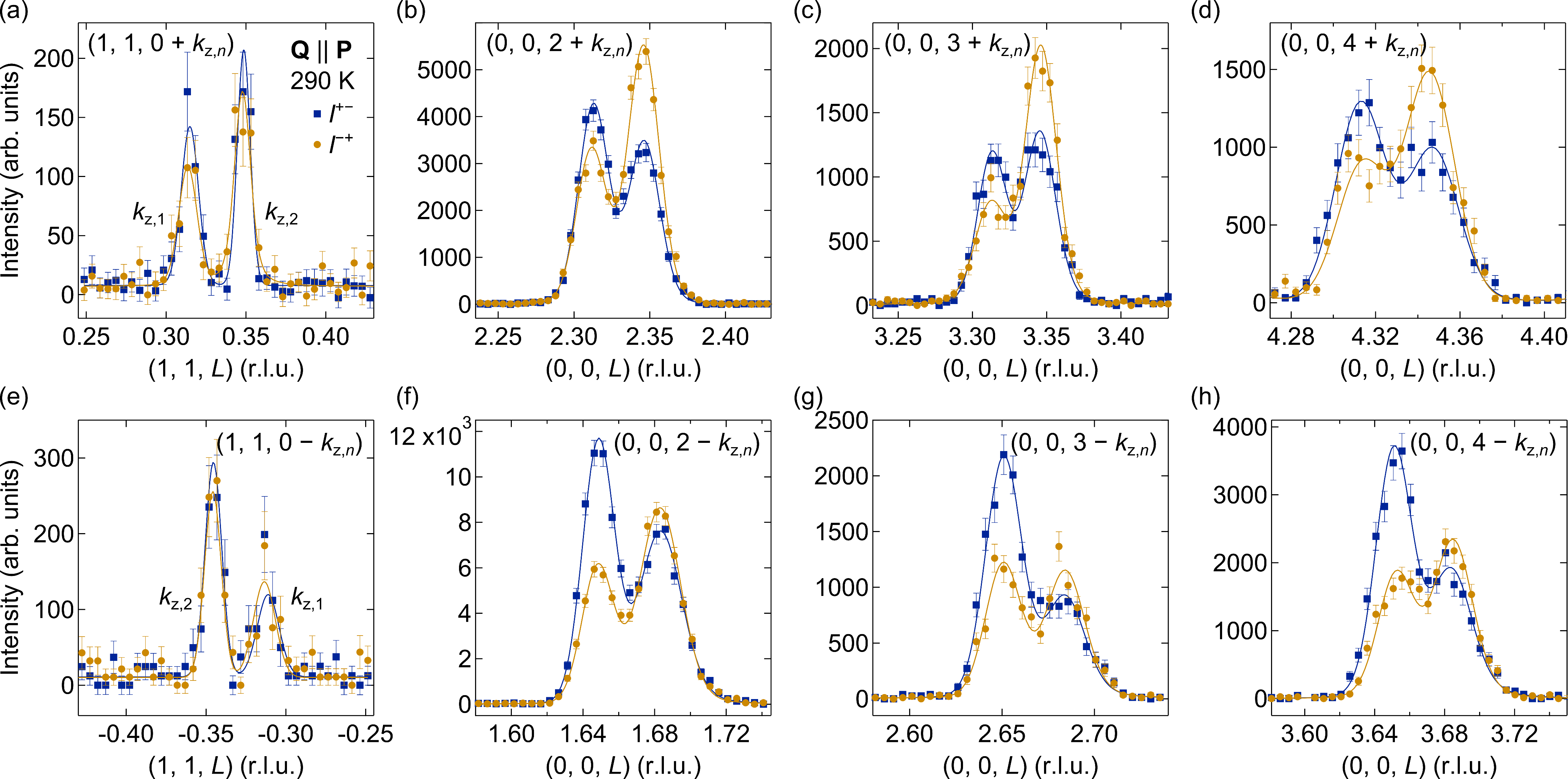 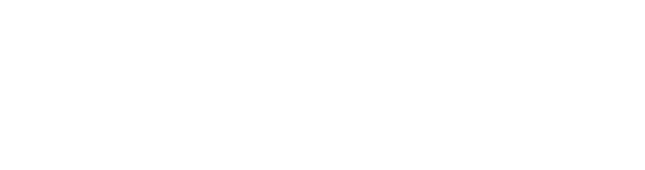 24
NATIONAL INSTITUTE of STANDARDS and TECHNOLOGY  ●  NIST CENTER for NEUTRON RESEARCH
Helimagnetism in centrosymmetric YMn6Sn6 due to frustrated interlayer exchange, should not see chiral imbalance
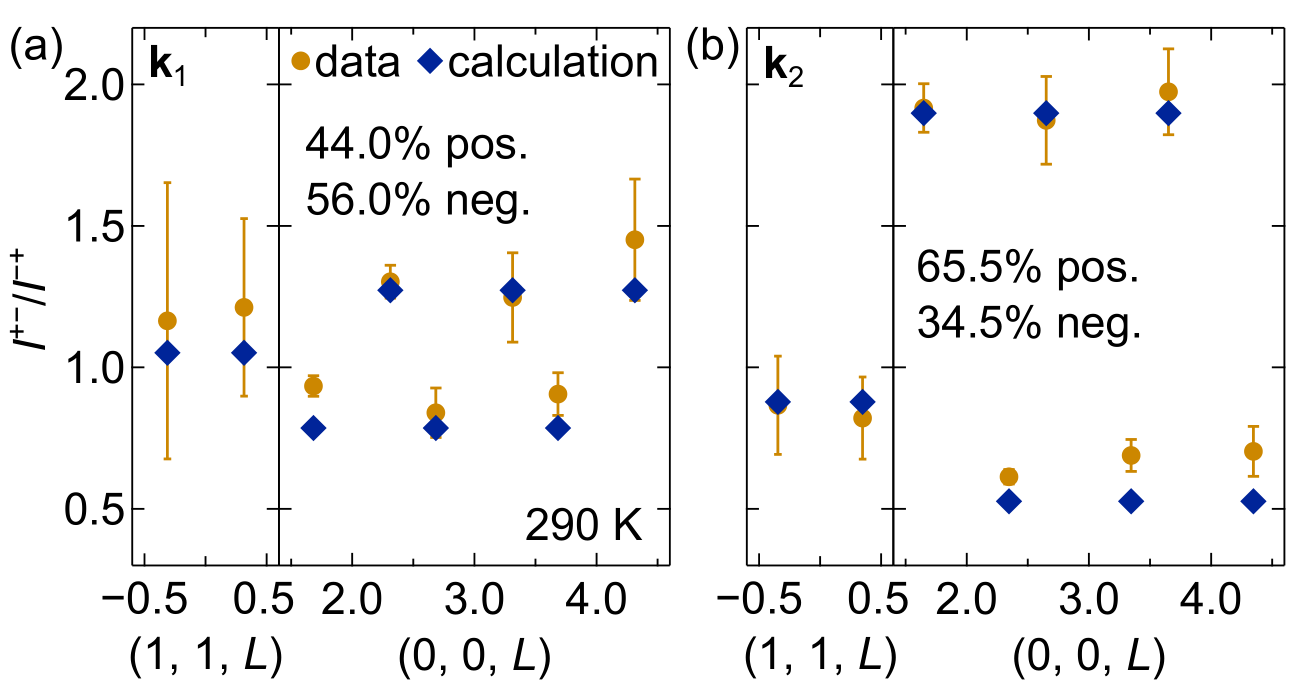 Possible control of spin helicity?
MnP
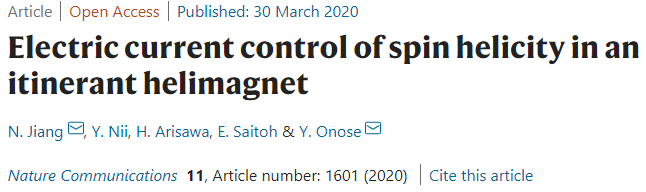 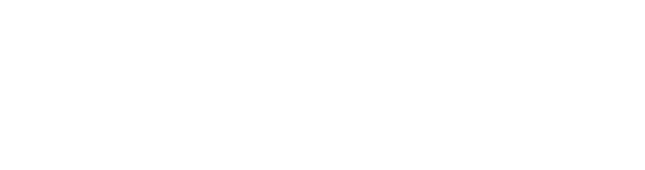 25
NATIONAL INSTITUTE of STANDARDS and TECHNOLOGY  ●  NIST CENTER for NEUTRON RESEARCH
topological Hall effect arises from charges moving through a spatially varying magnetic field: chiral and non-coplanar spin configuration required.
Observation of topological Hall effect indicates an underlying topologically protected spin structure
robust phase
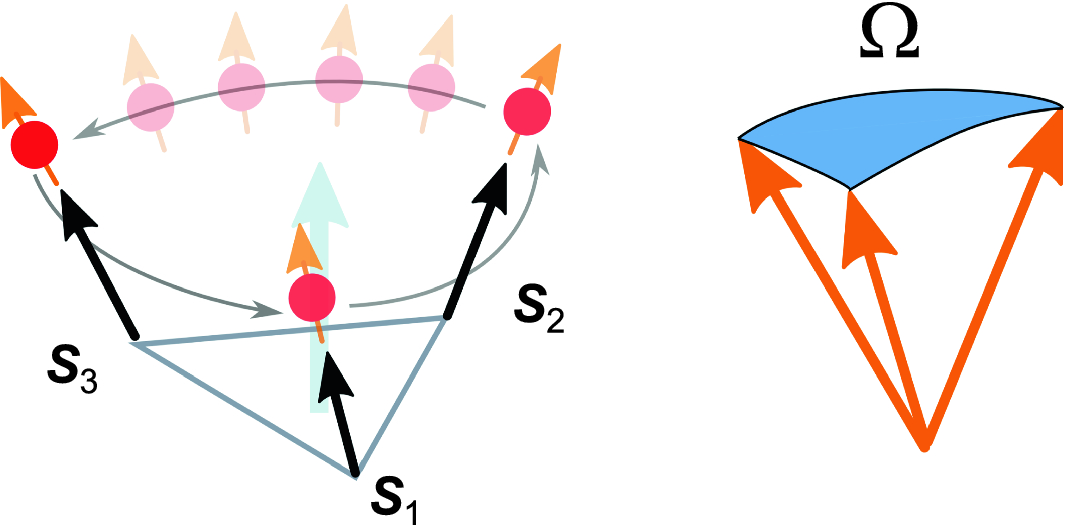 Yokouchi T. Springer Theses (2019). https://doi.org/10.1007/978-981-32-9385-4_1
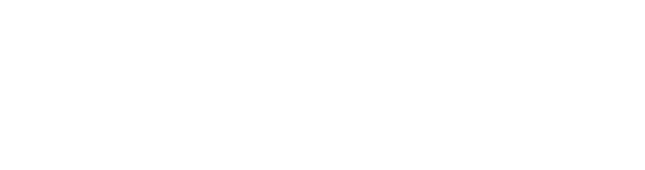 26
NATIONAL INSTITUTE of STANDARDS and TECHNOLOGY  ●  NIST CENTER for NEUTRON RESEARCH
When a magnetic field is applied in-plane, there are many new magnetic phases. The topological Hall effect was observed in one of these phases at elevated temperatures.
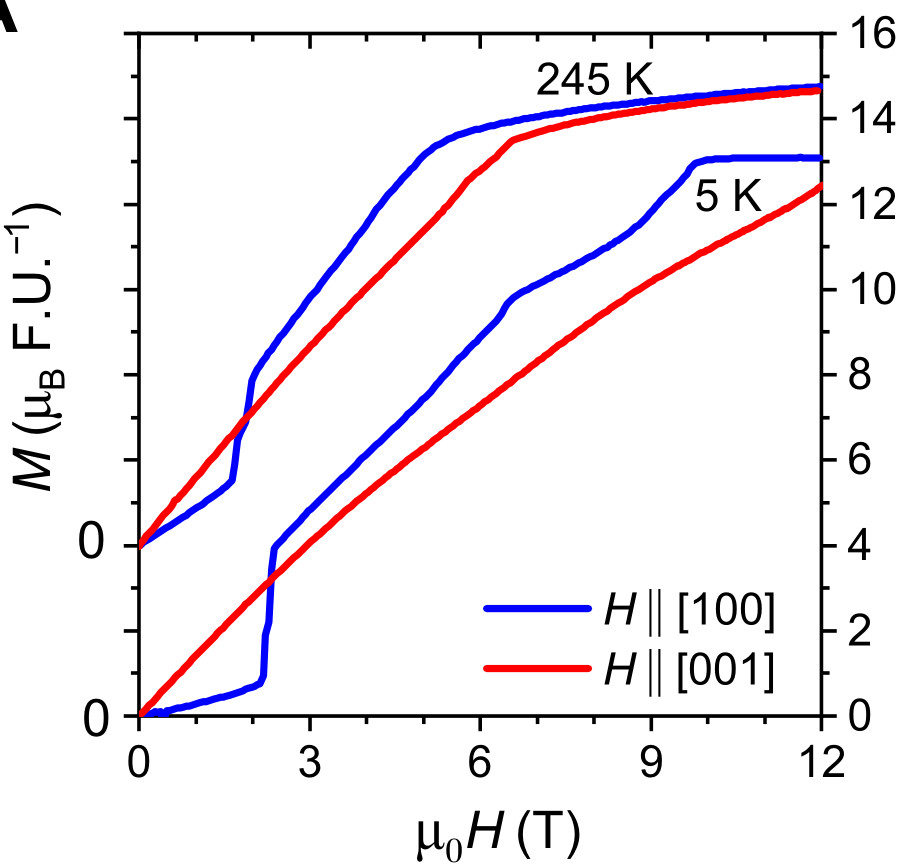 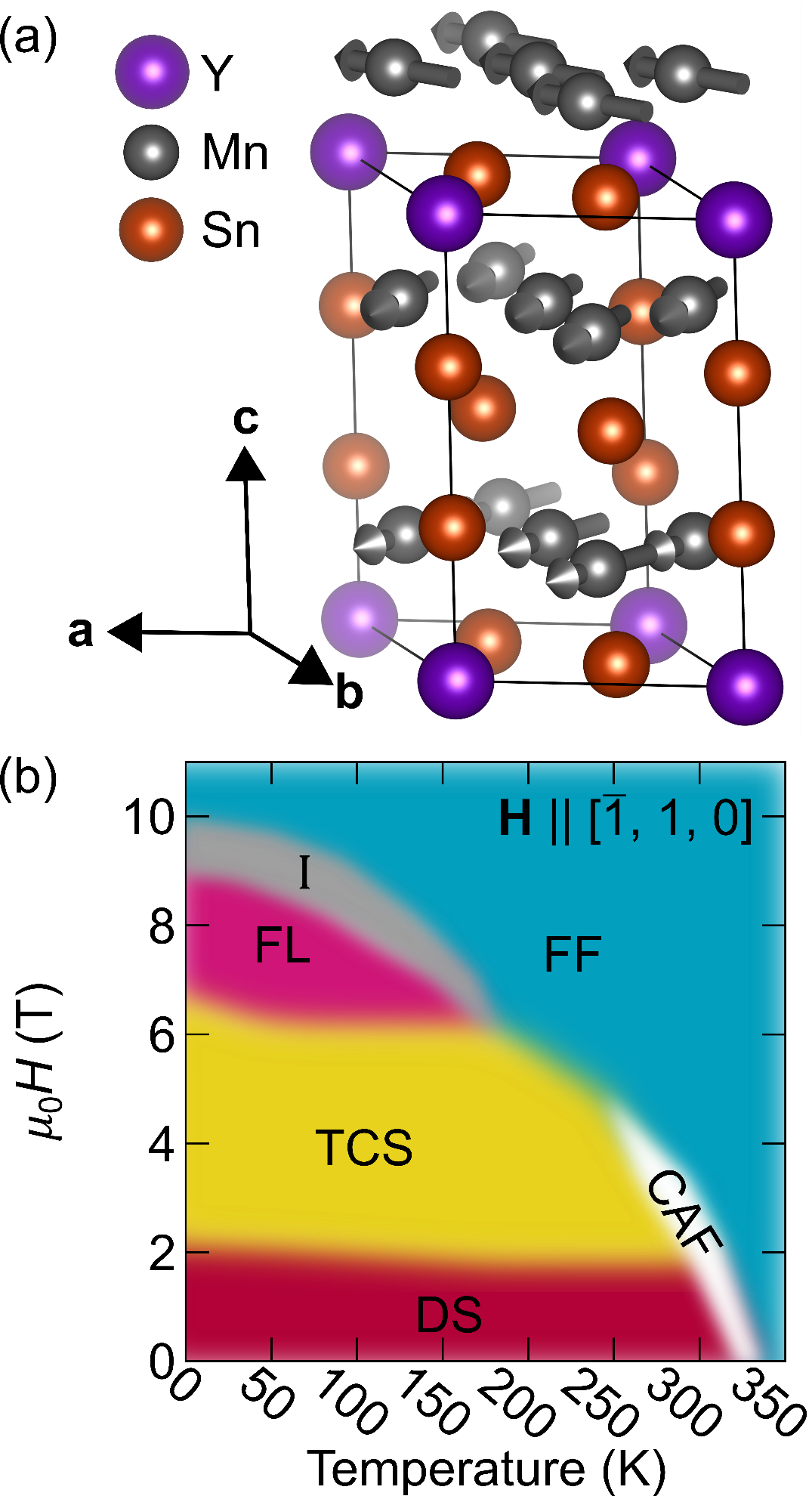 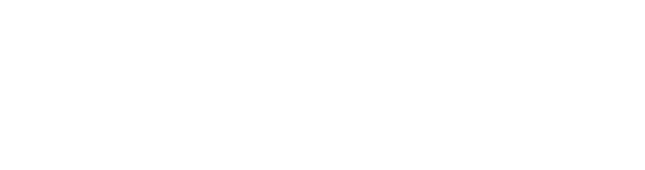 27
NATIONAL INSTITUTE of STANDARDS and TECHNOLOGY  ●  NIST CENTER for NEUTRON RESEARCH
Neutron diffraction work at NCNR showed the topological Hall effect coincided with a transverse conical spiral (TCS) magnetic structure
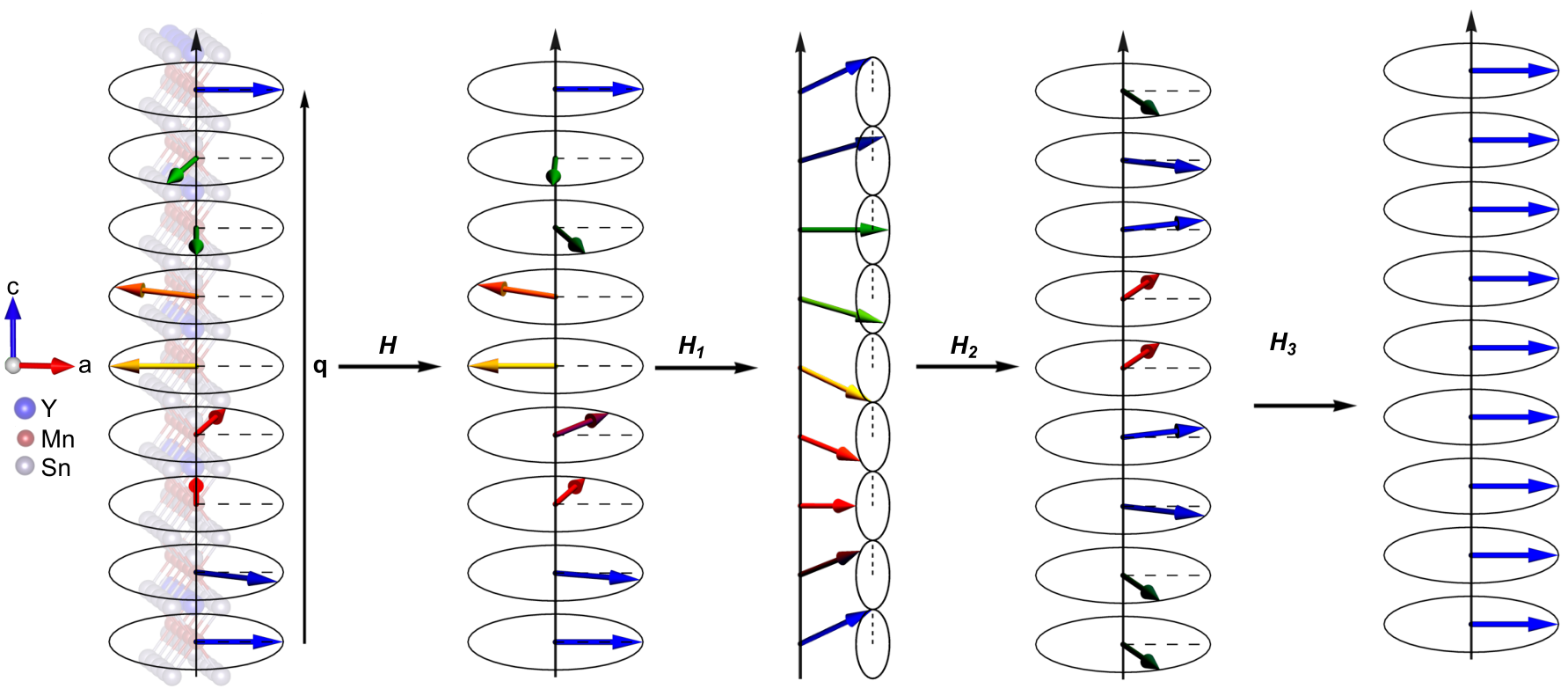 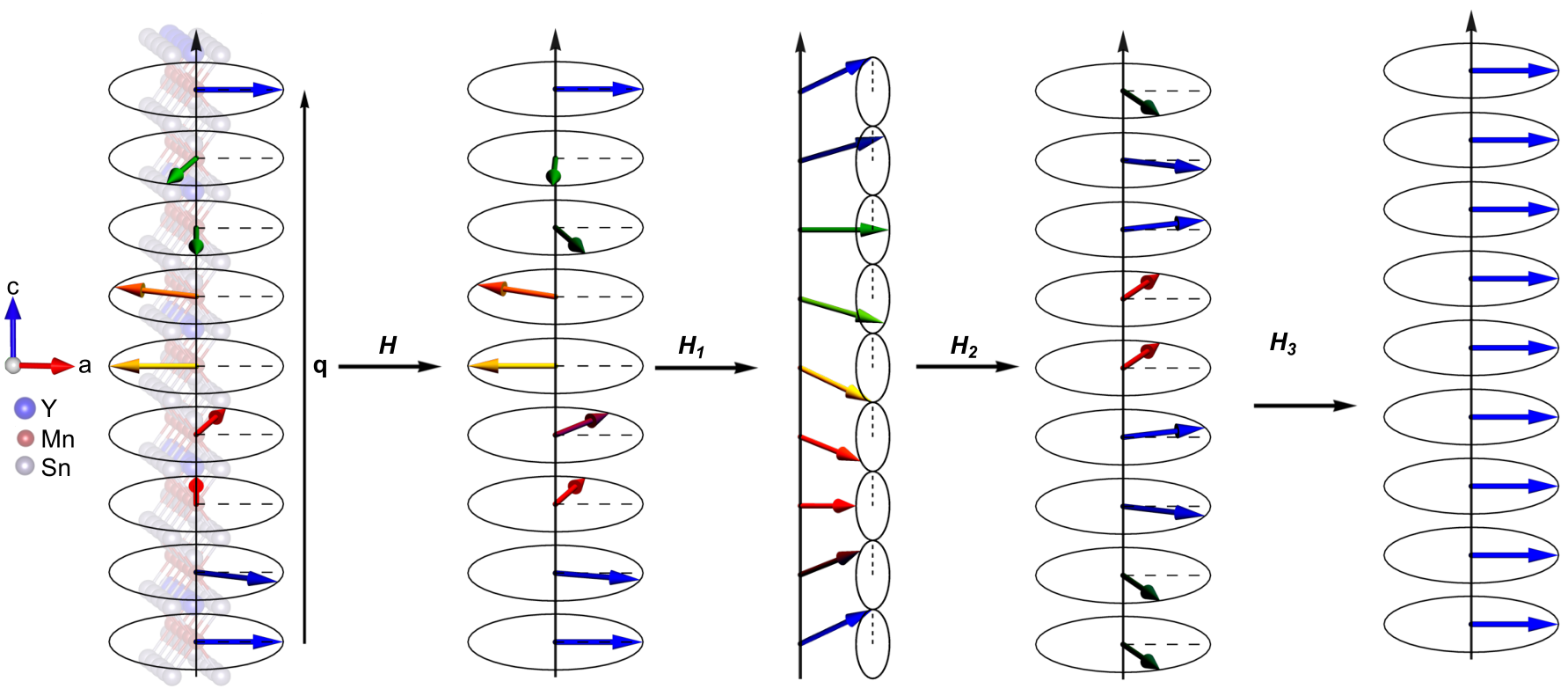 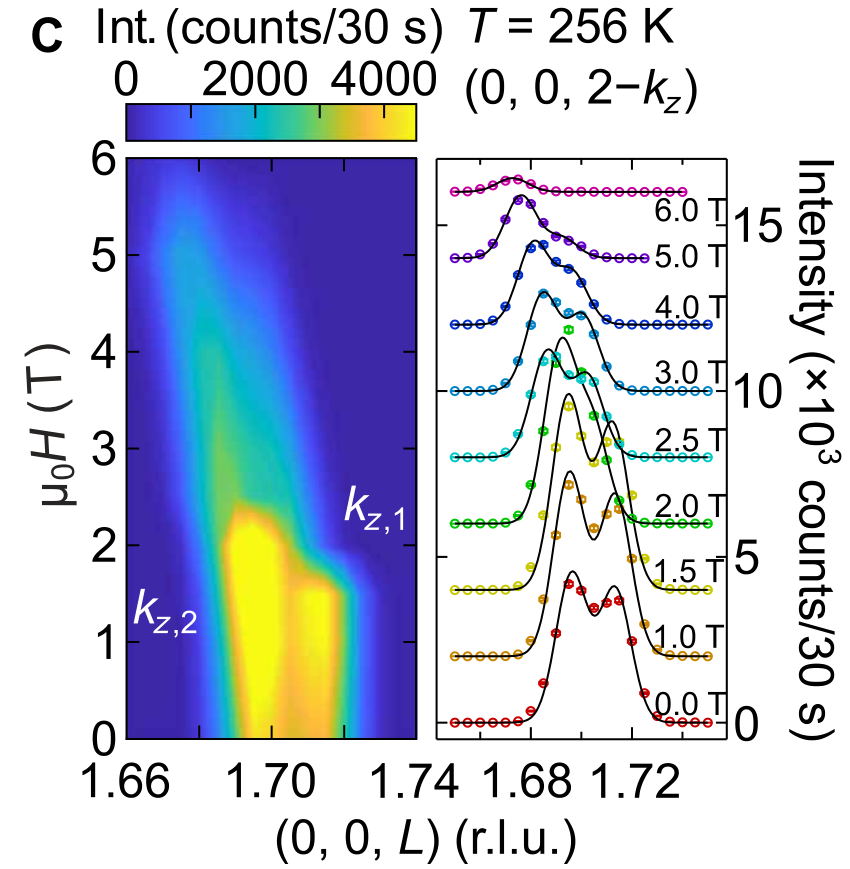 ~50% reduction in neutron intensity
H
double spiral to transverse conical spiral
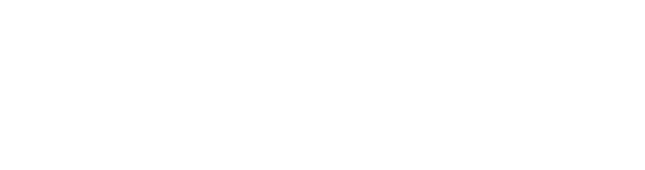 28
NATIONAL INSTITUTE of STANDARDS and TECHNOLOGY  ●  NIST CENTER for NEUTRON RESEARCH
All the other structures in the magnetic phase diagram were identified via neutron diffraction
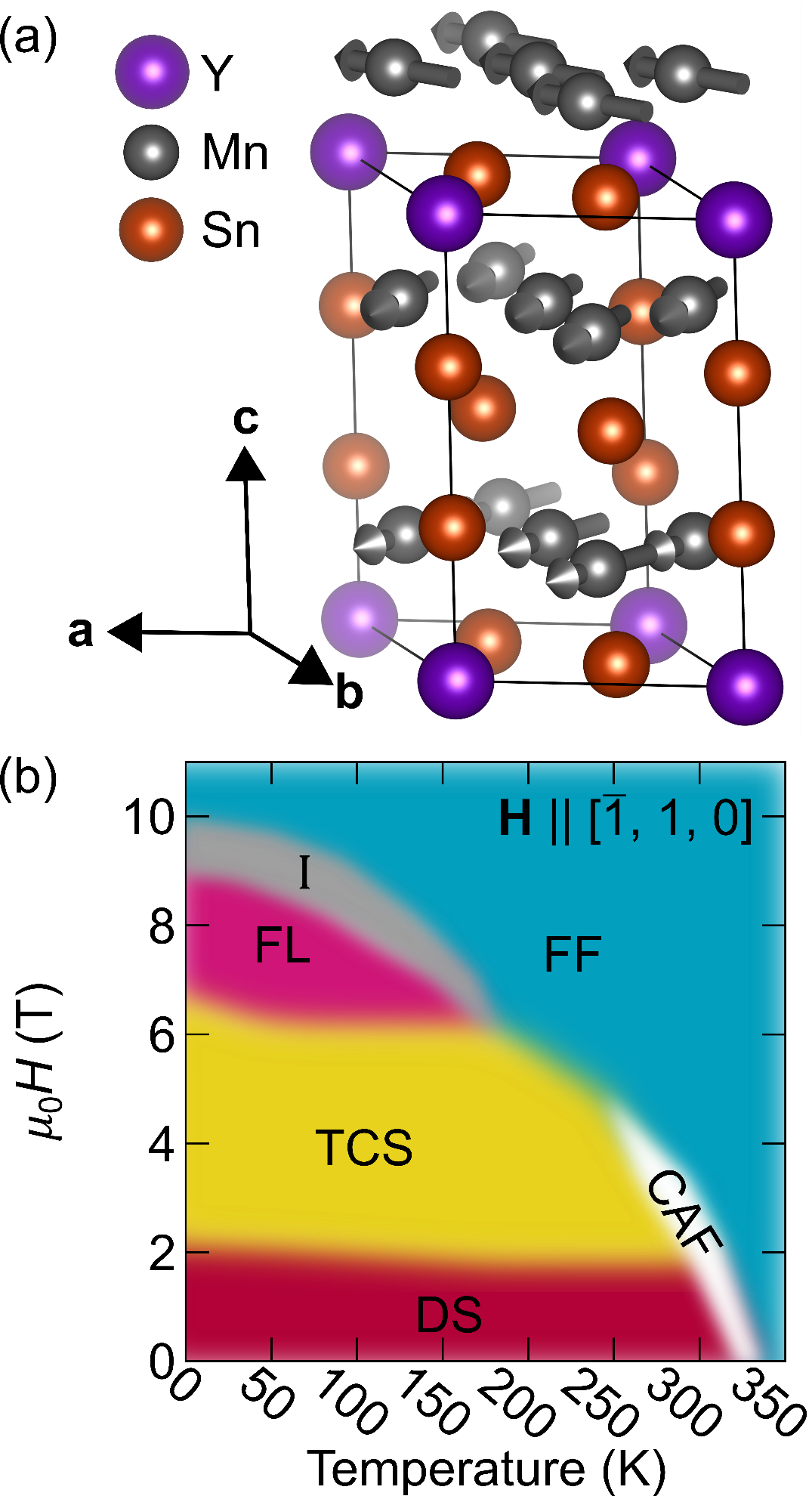 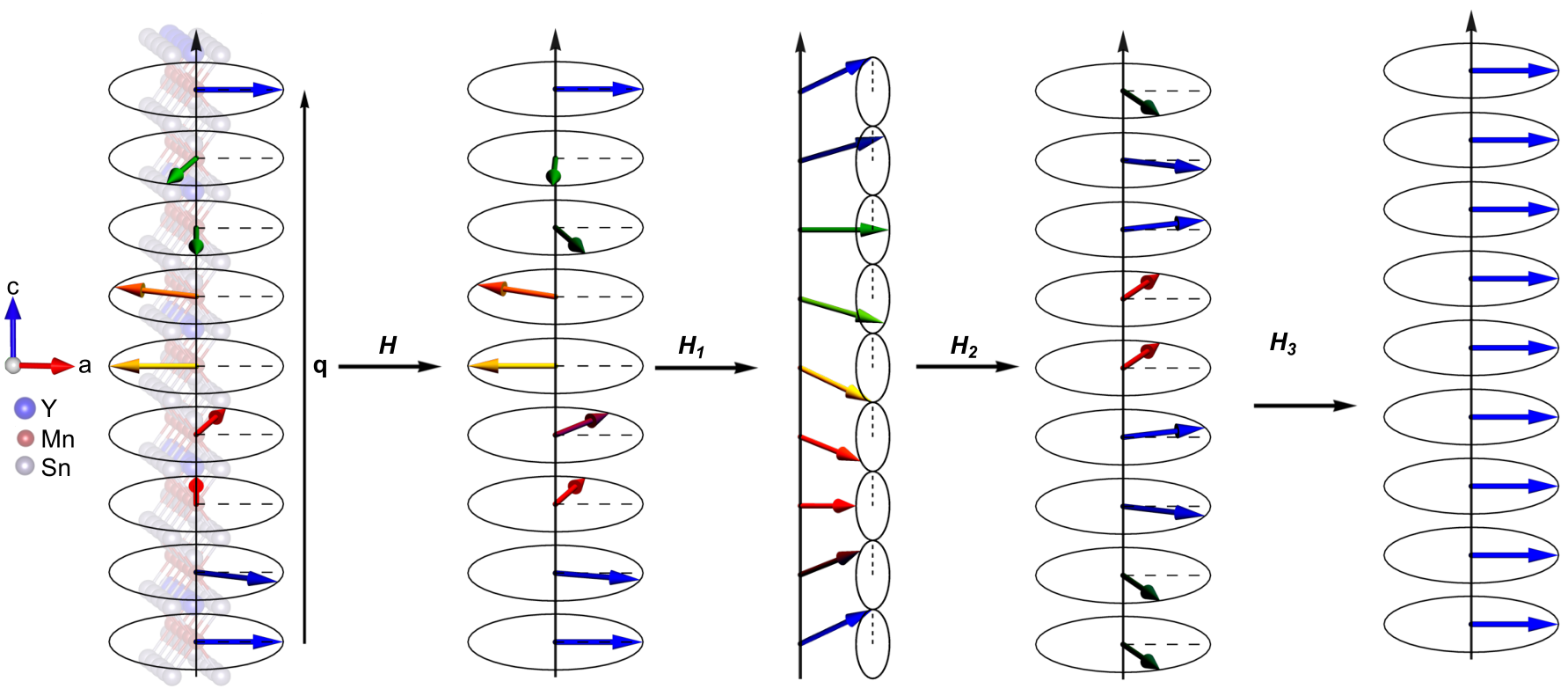 DS
(distorted spiral)
TCS
(transverse conical spiral)
FF
(forced ferromagnet)
FL
(fan-like)
double spiral
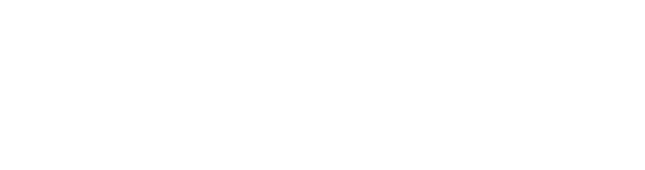 29
NATIONAL INSTITUTE of STANDARDS and TECHNOLOGY  ●  NIST CENTER for NEUTRON RESEARCH
The elevated temperatures of the topological Hall effect along with the null scalar spin chirality indicated thermal fluctuations of the magnons are playing a part
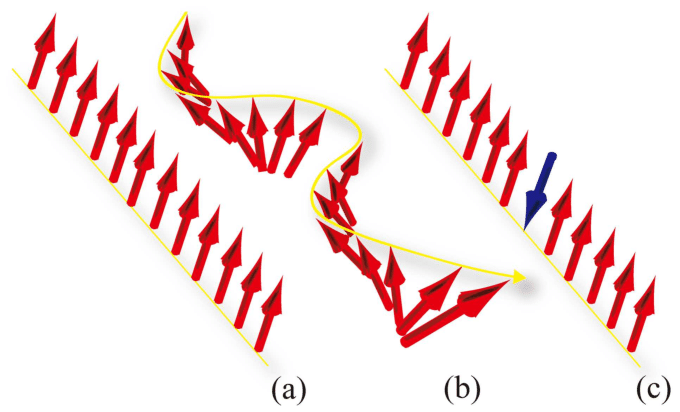 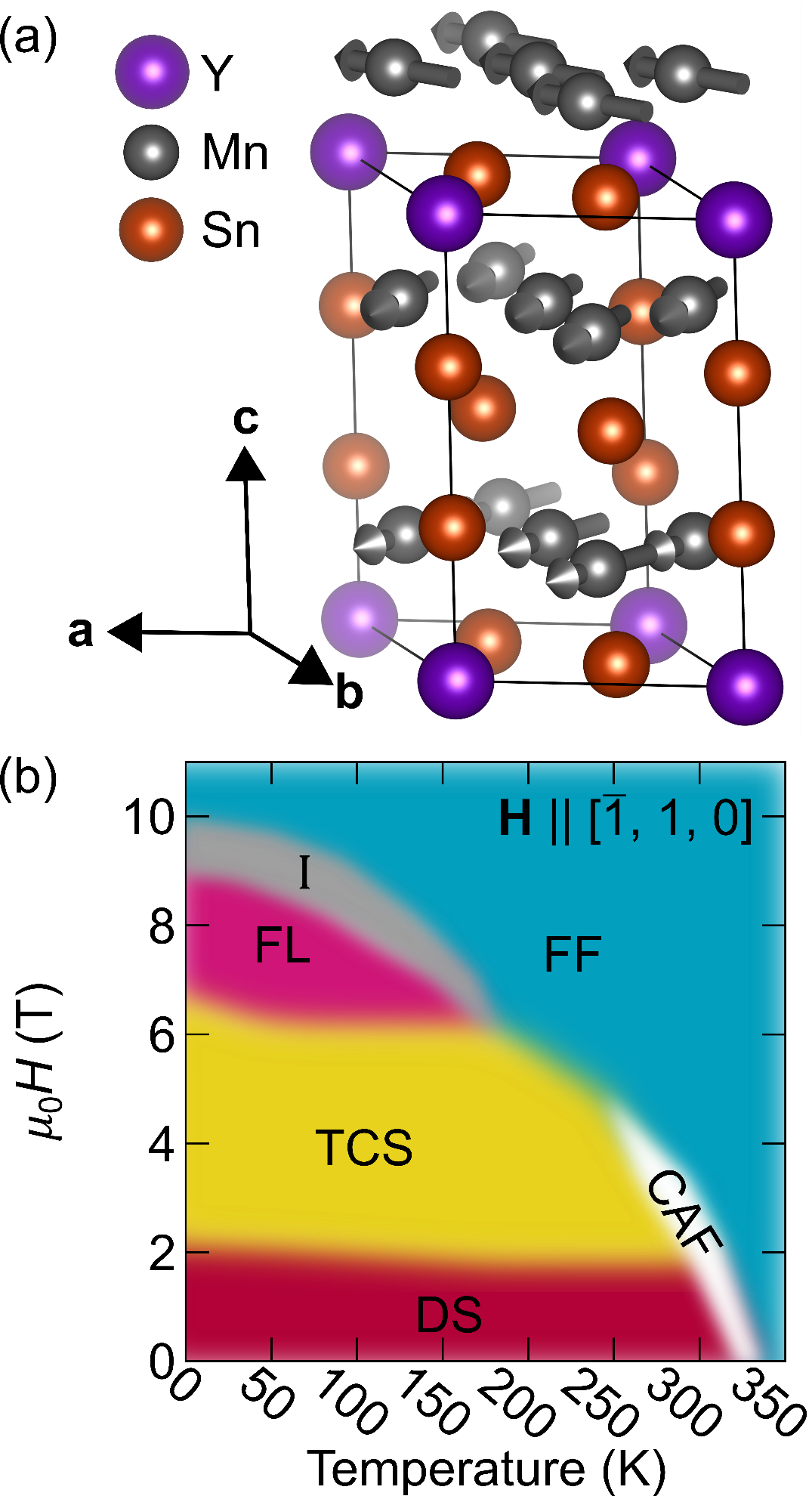 Nakata et al. J. Phys. D: Appl. Phys. 50 114004 (2017).
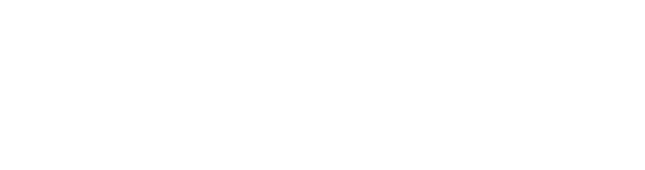 30
NATIONAL INSTITUTE of STANDARDS and TECHNOLOGY  ●  NIST CENTER for NEUTRON RESEARCH
The elevated temperatures of the topological Hall effect along with the null scalar spin chirality indicated thermal fluctuations of the magnons are playing a part
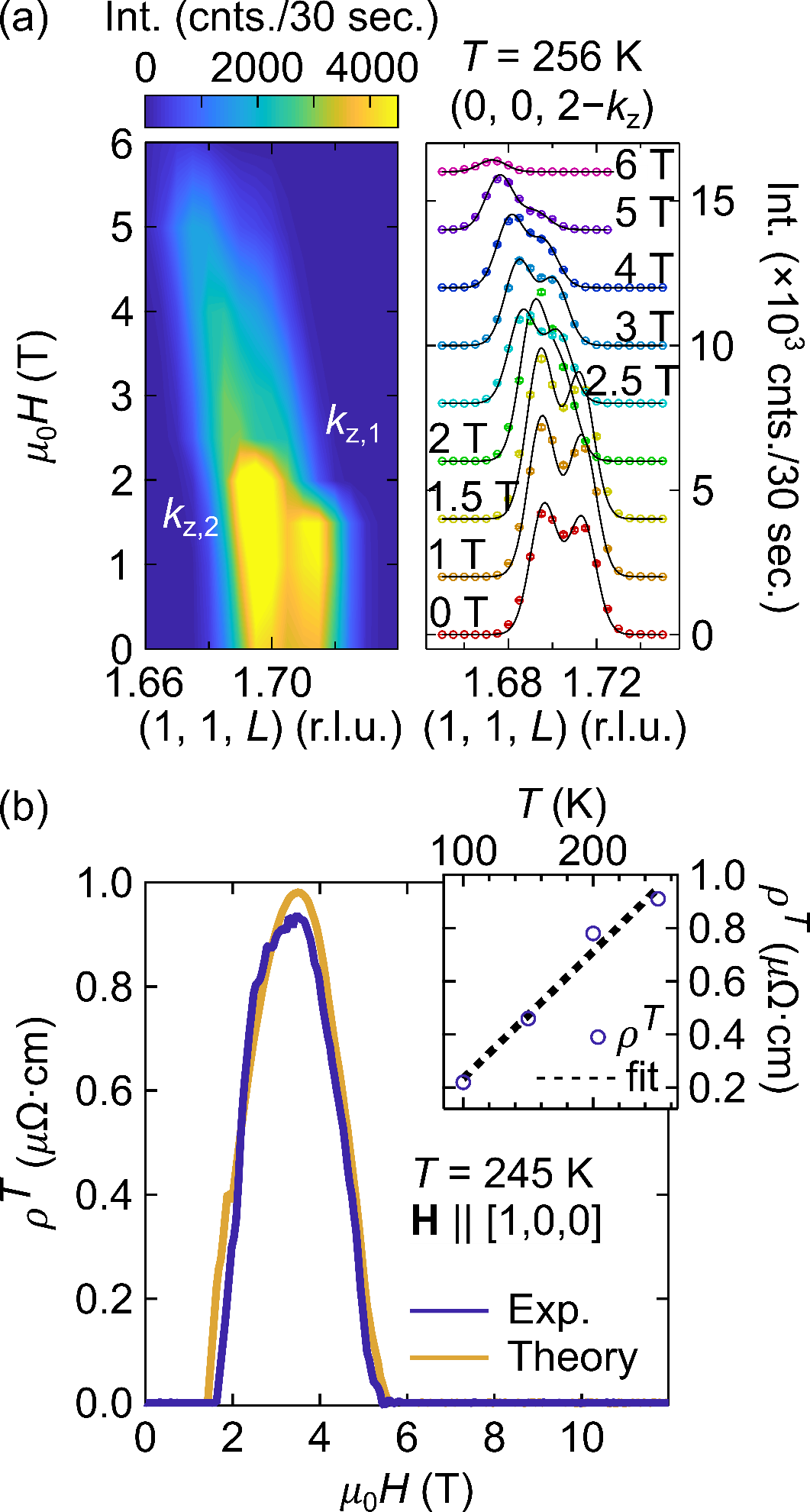 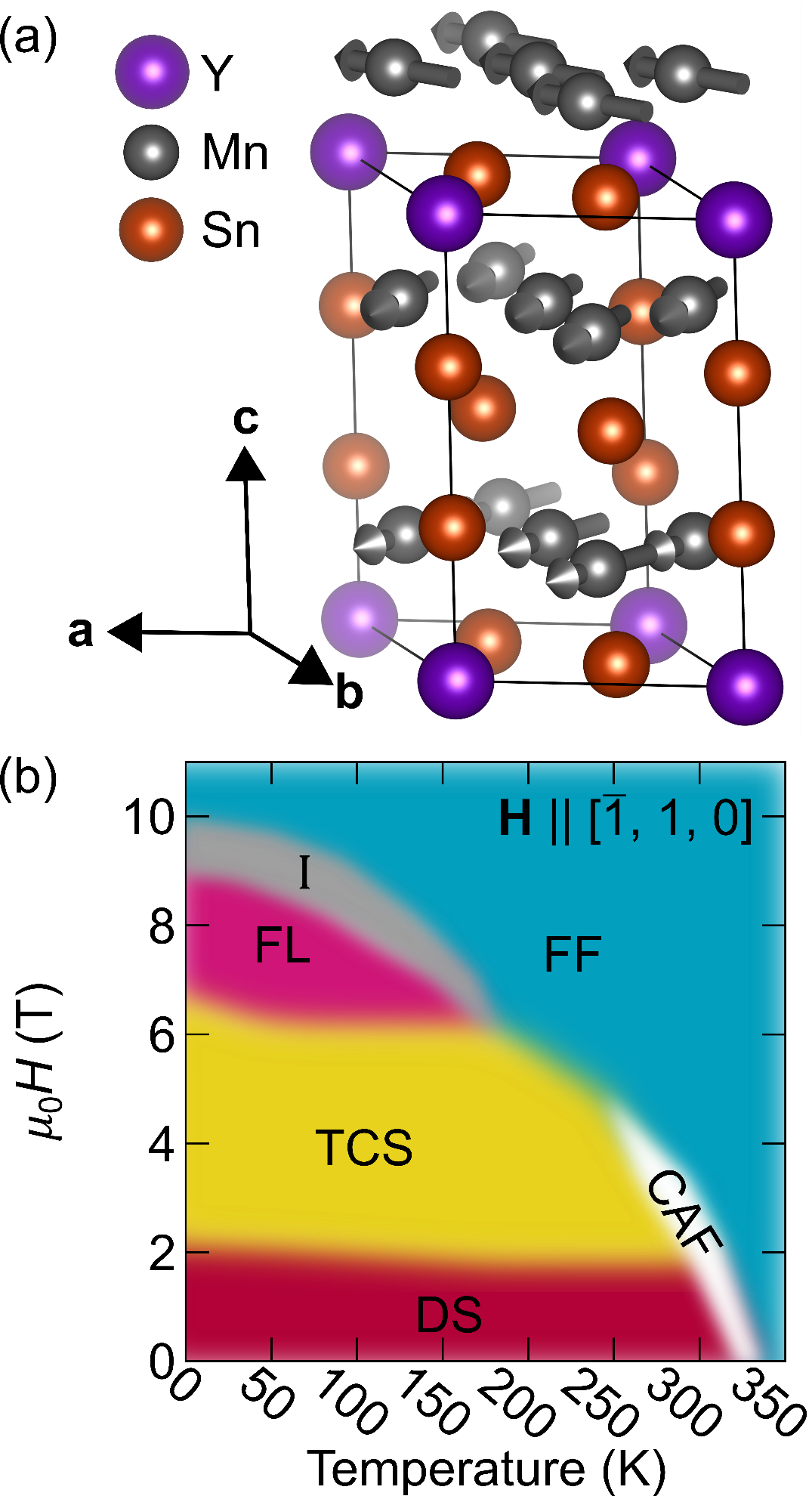 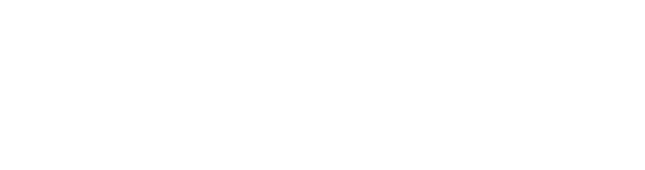 31
NATIONAL INSTITUTE of STANDARDS and TECHNOLOGY  ●  NIST CENTER for NEUTRON RESEARCH
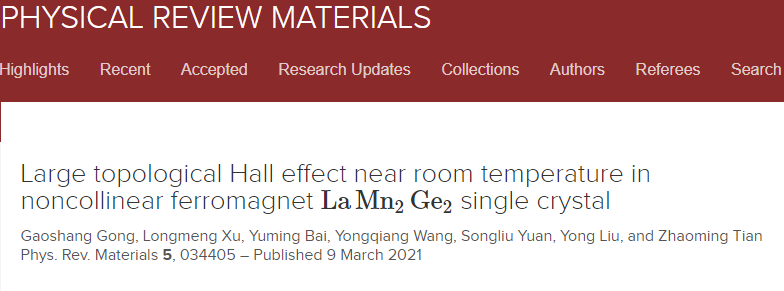 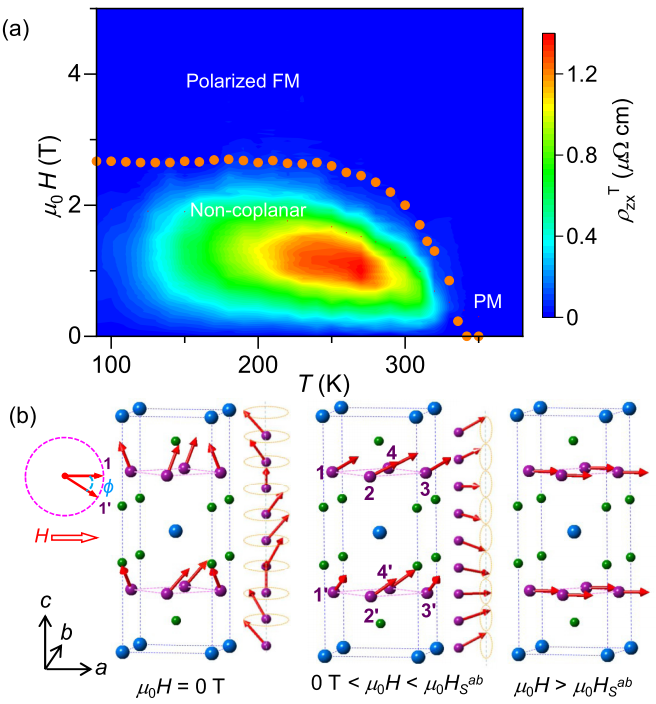 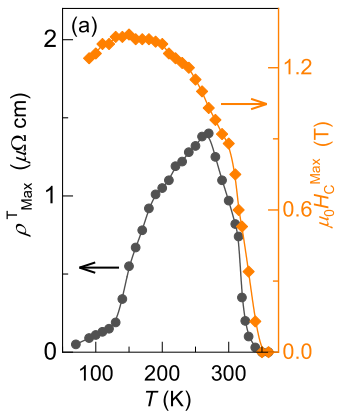 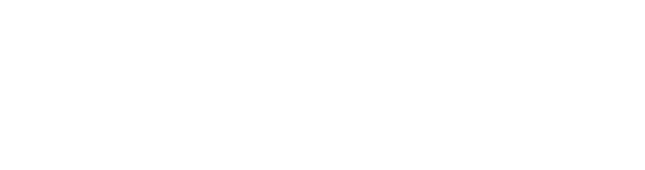 32
NATIONAL INSTITUTE of STANDARDS and TECHNOLOGY  ●  NIST CENTER for NEUTRON RESEARCH
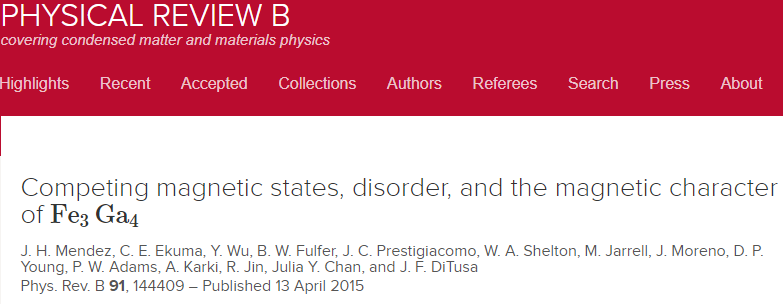 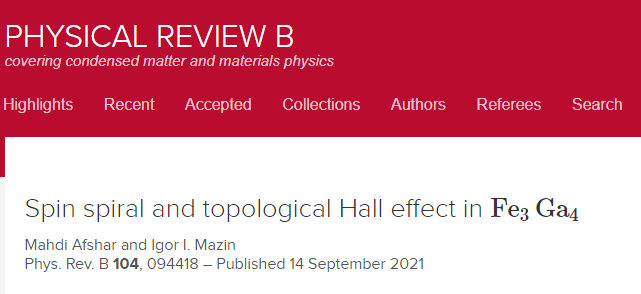 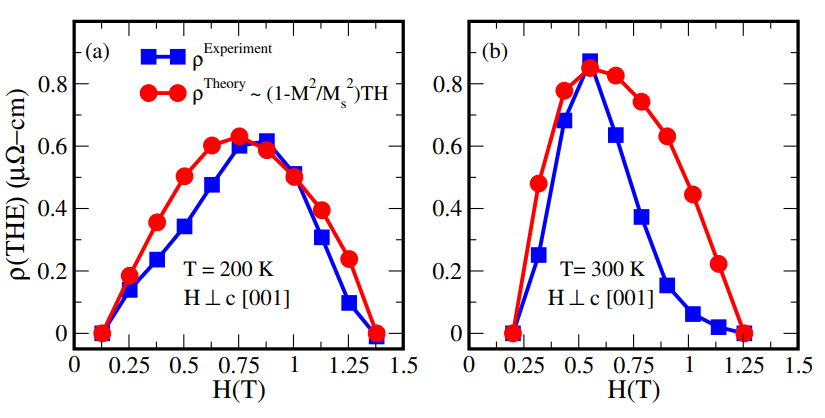 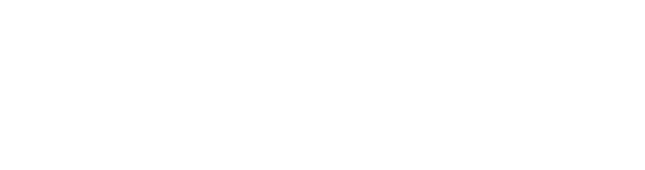 33
NATIONAL INSTITUTE of STANDARDS and TECHNOLOGY  ●  NIST CENTER for NEUTRON RESEARCH
The interlayer magnetic interactions coupled with an applied magnetic field in the ab-plane lead to a complex and multi-magnetic structure B-T phase diagram
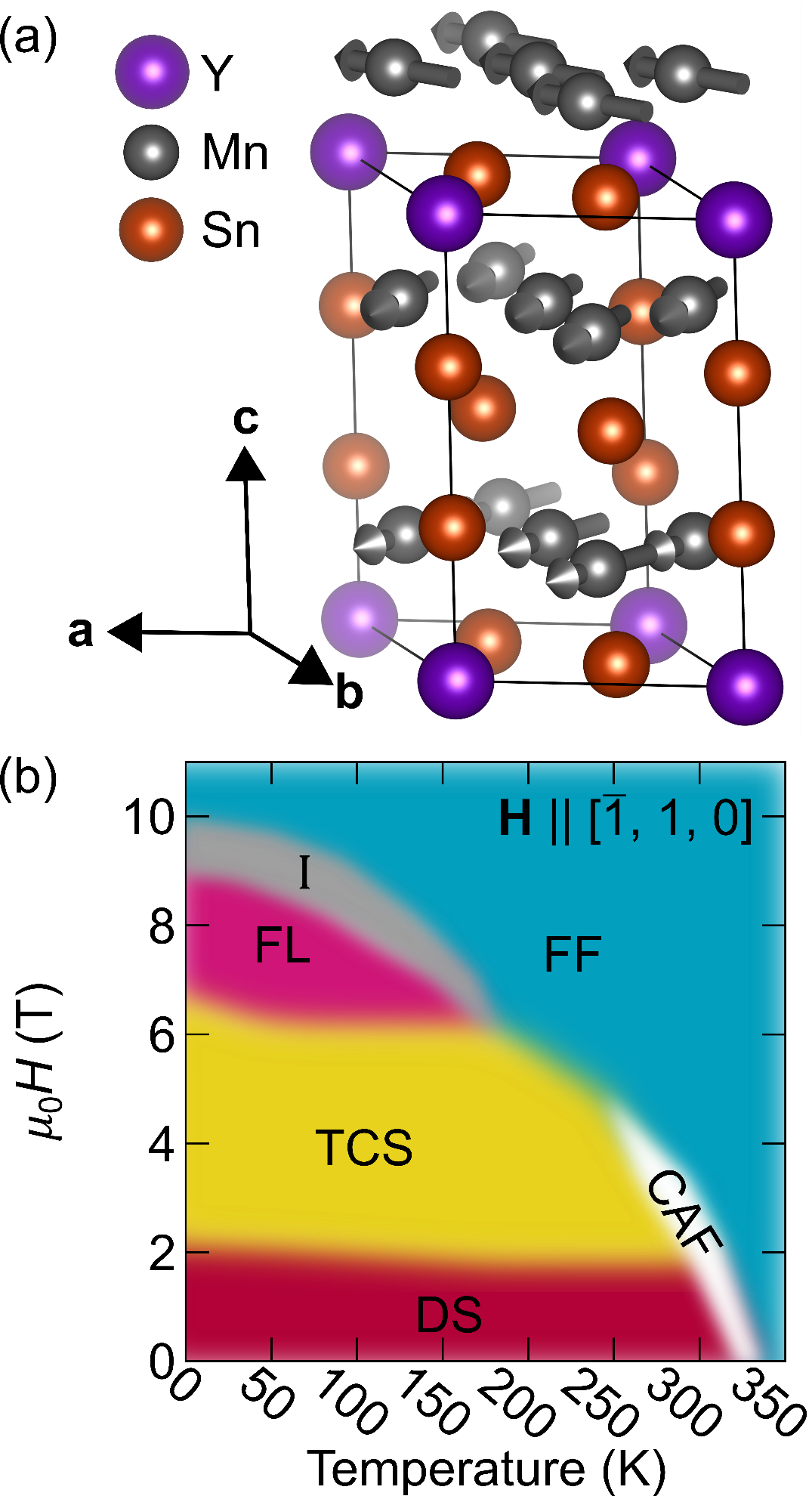 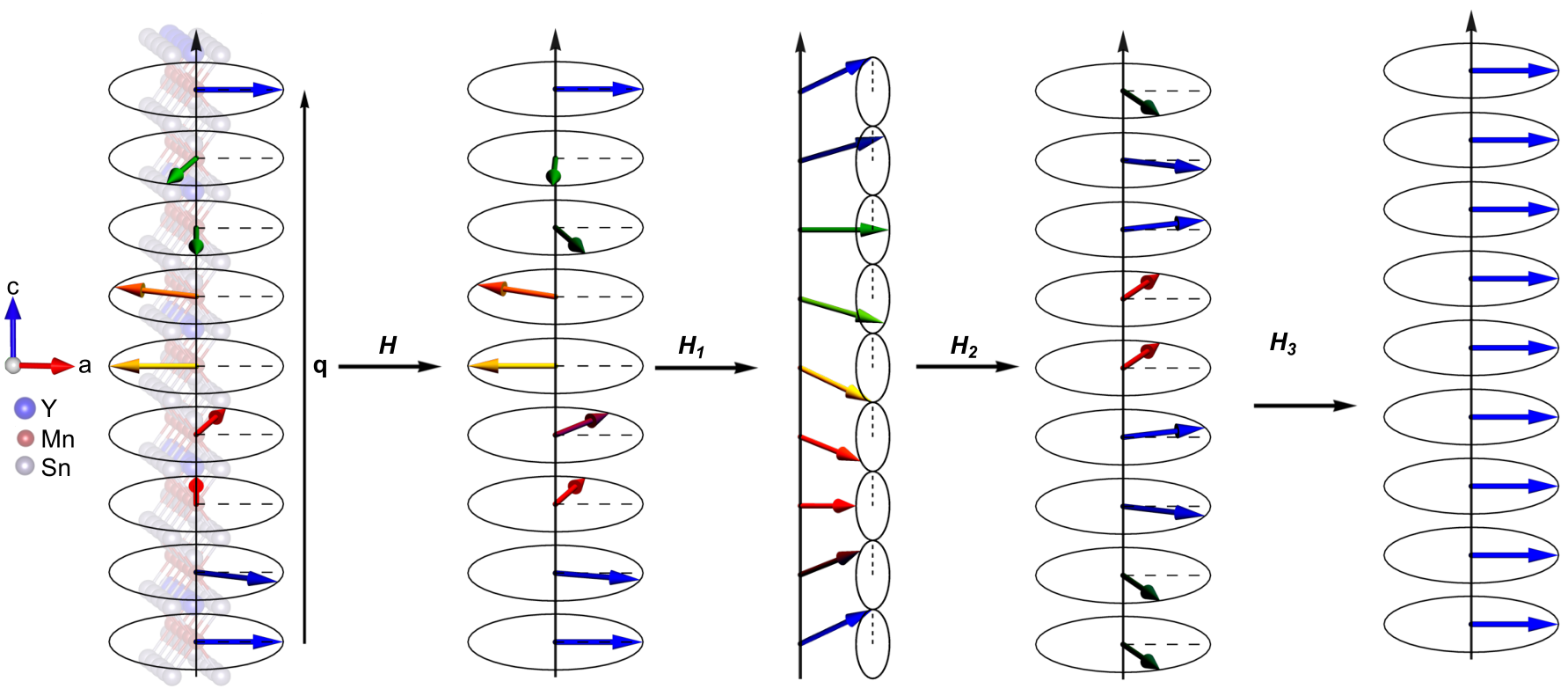 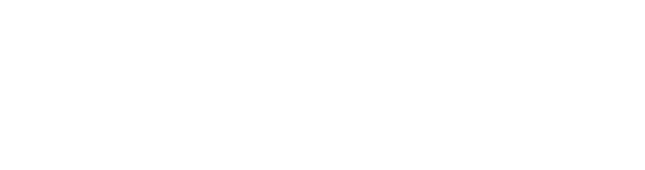 34
NATIONAL INSTITUTE of STANDARDS and TECHNOLOGY  ●  NIST CENTER for NEUTRON RESEARCH
Polarized neutron scattering revealed an imbalance between the positive and negative chiral domain population
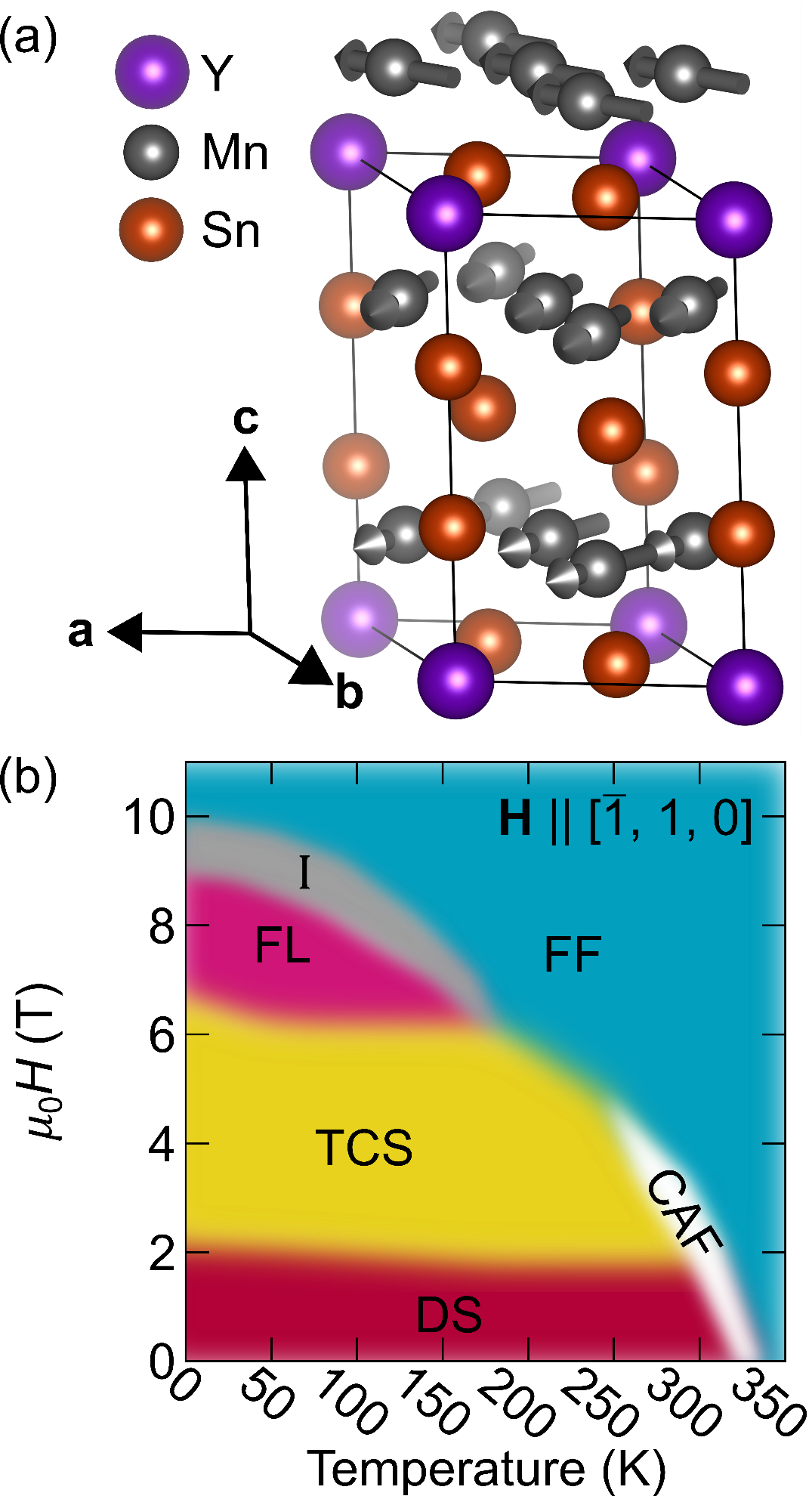 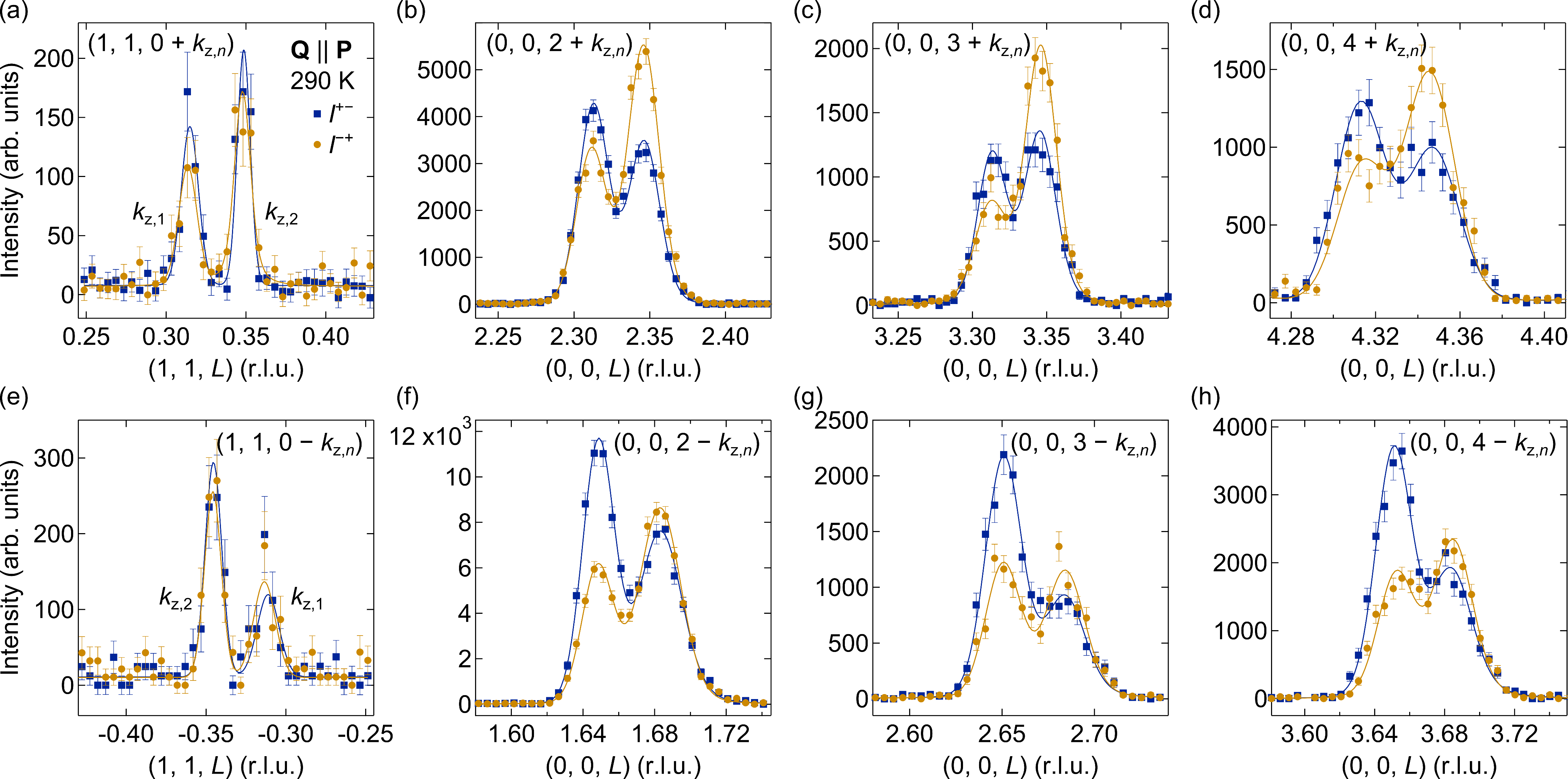 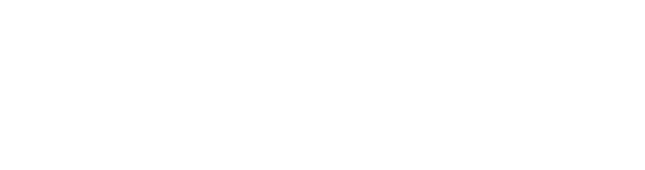 35
NATIONAL INSTITUTE of STANDARDS and TECHNOLOGY  ●  NIST CENTER for NEUTRON RESEARCH
The elevated temperatures of the topological Hall effect along with the null scalar spin chirality indicate thermal fluctuations of the magnons are playing a part
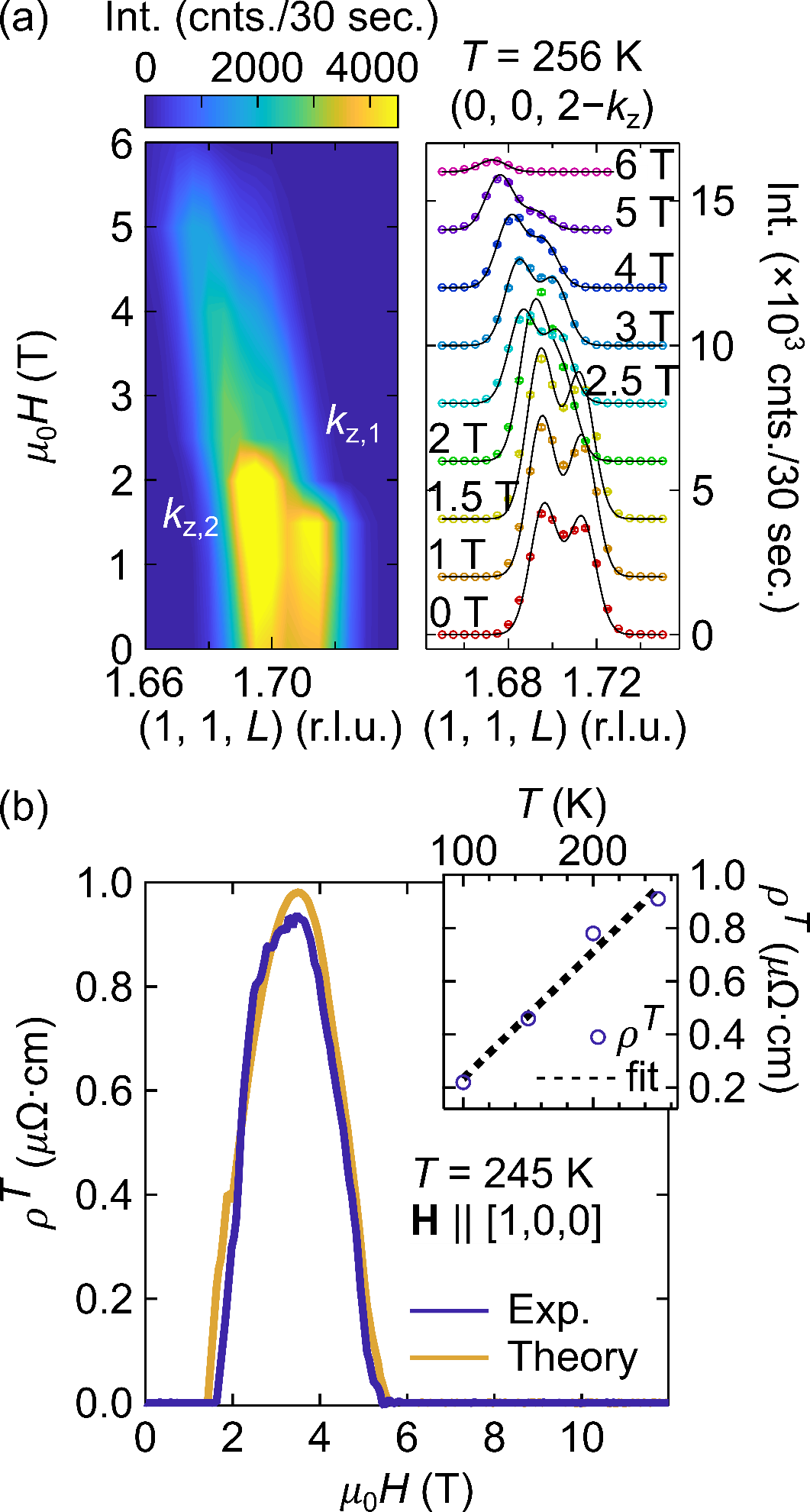 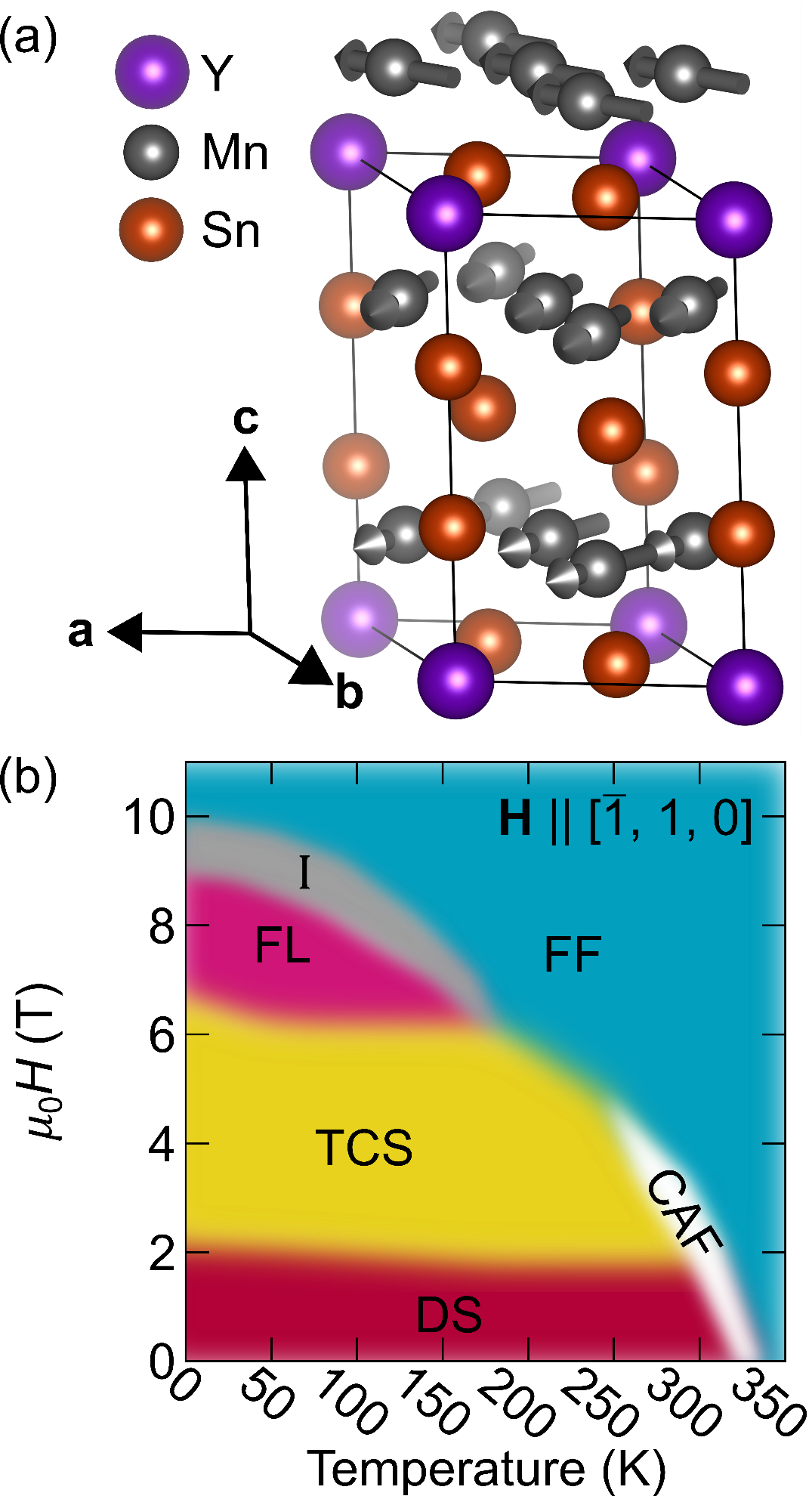 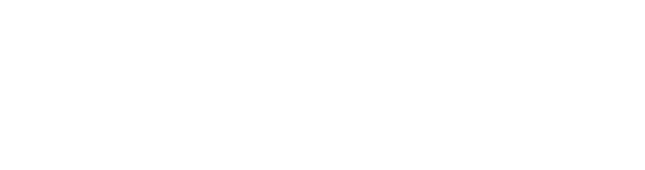 36
NATIONAL INSTITUTE of STANDARDS and TECHNOLOGY  ●  NIST CENTER for NEUTRON RESEARCH
Recent developments for our YMn6Sn6 research: magnetotransport reveals two types of Lifshitz transitions
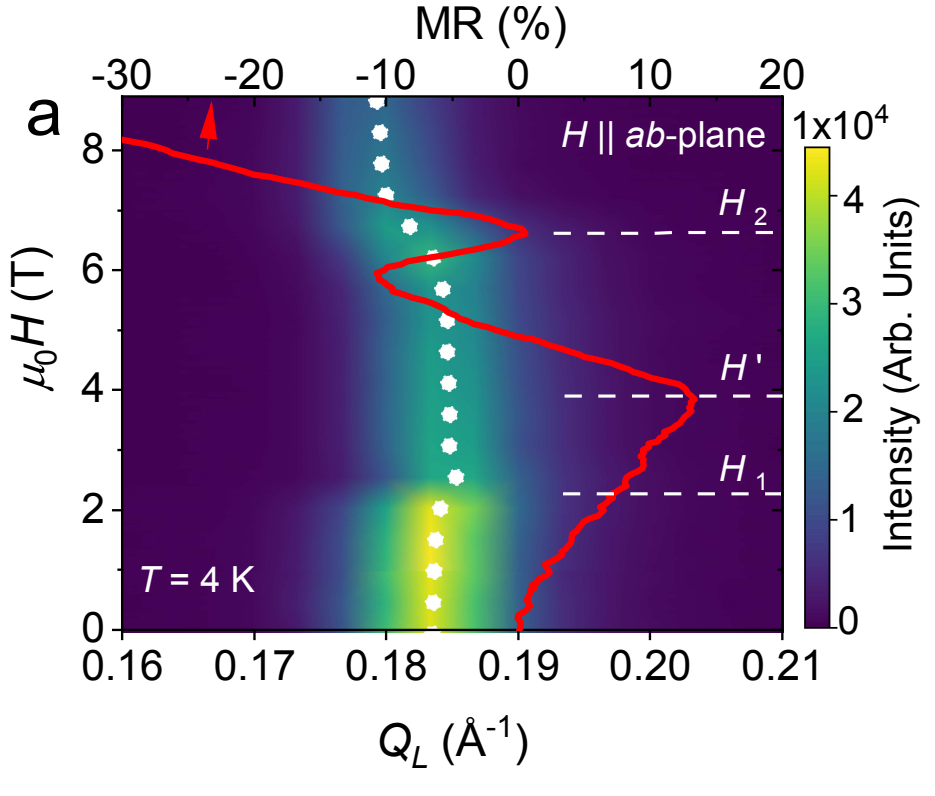 P. E. Siegfried et al, Comm. Phys. 5, 58 (2022)

Driven by a continuously changing magnetization (rare) (H`)
Electron-spin coupling driven, without large SOC (H2)
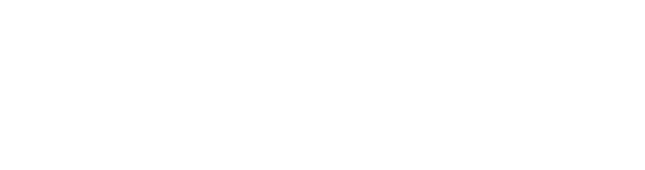 37
NATIONAL INSTITUTE of STANDARDS and TECHNOLOGY  ●  NIST CENTER for NEUTRON RESEARCH
Recent developments for our YMn6Sn6 research: magnetotransport reveals two types of Lifshitz transitions
Driven by a continuously changing magnetization (rare) (H`)
Electron-spin coupling driven, without large SOC (H2)
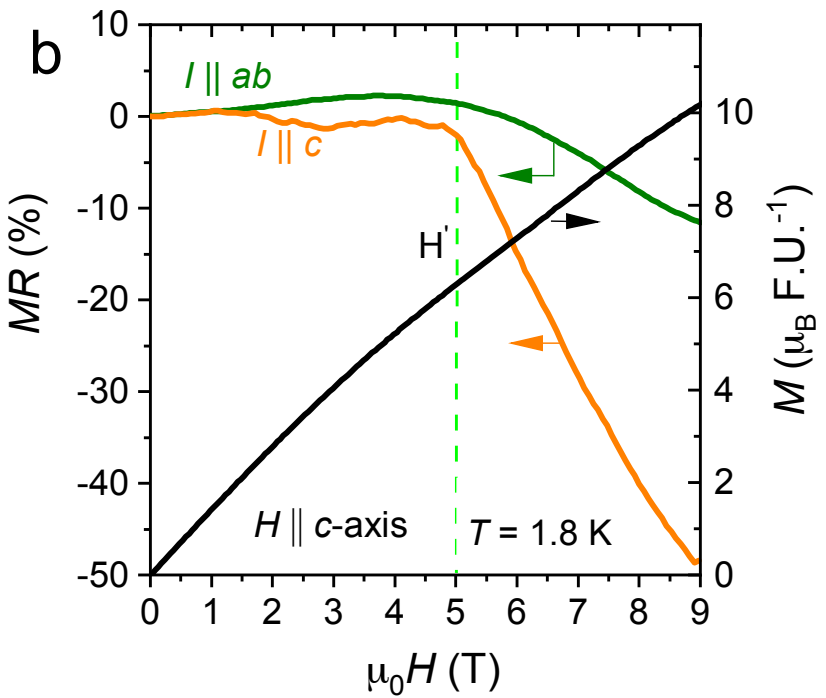 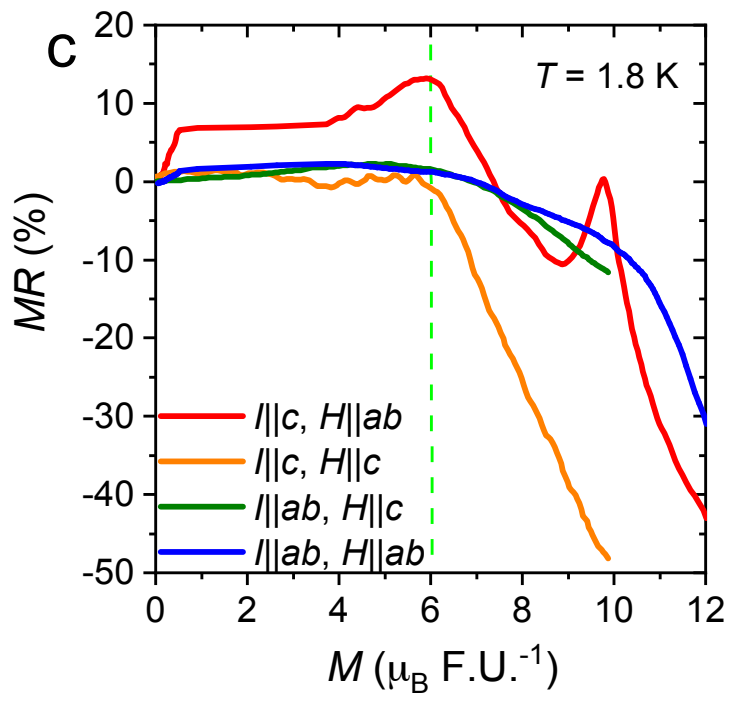 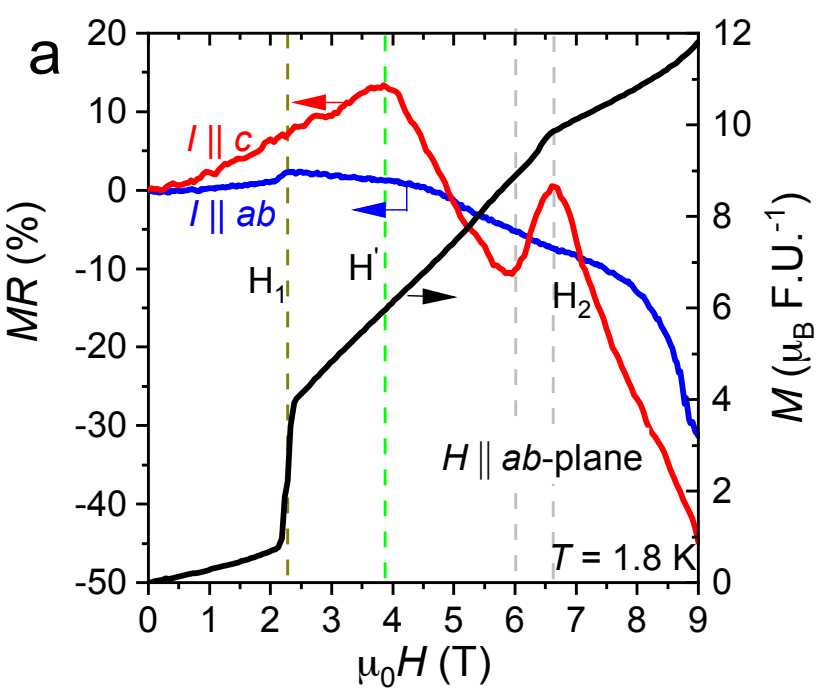 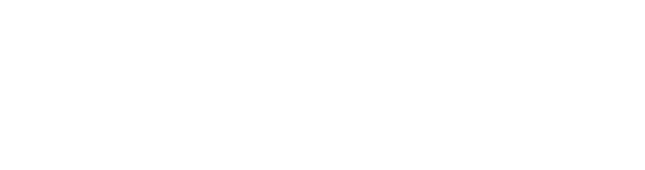 38
NATIONAL INSTITUTE of STANDARDS and TECHNOLOGY  ●  NIST CENTER for NEUTRON RESEARCH
Recent developments for our YMn6Sn6 research: magnetotransport reveals two types of Lifshitz transitions
Driven by a continuously changing magnetization (rare) (H`)
Electron-spin coupling driven, without large SOC (H2)
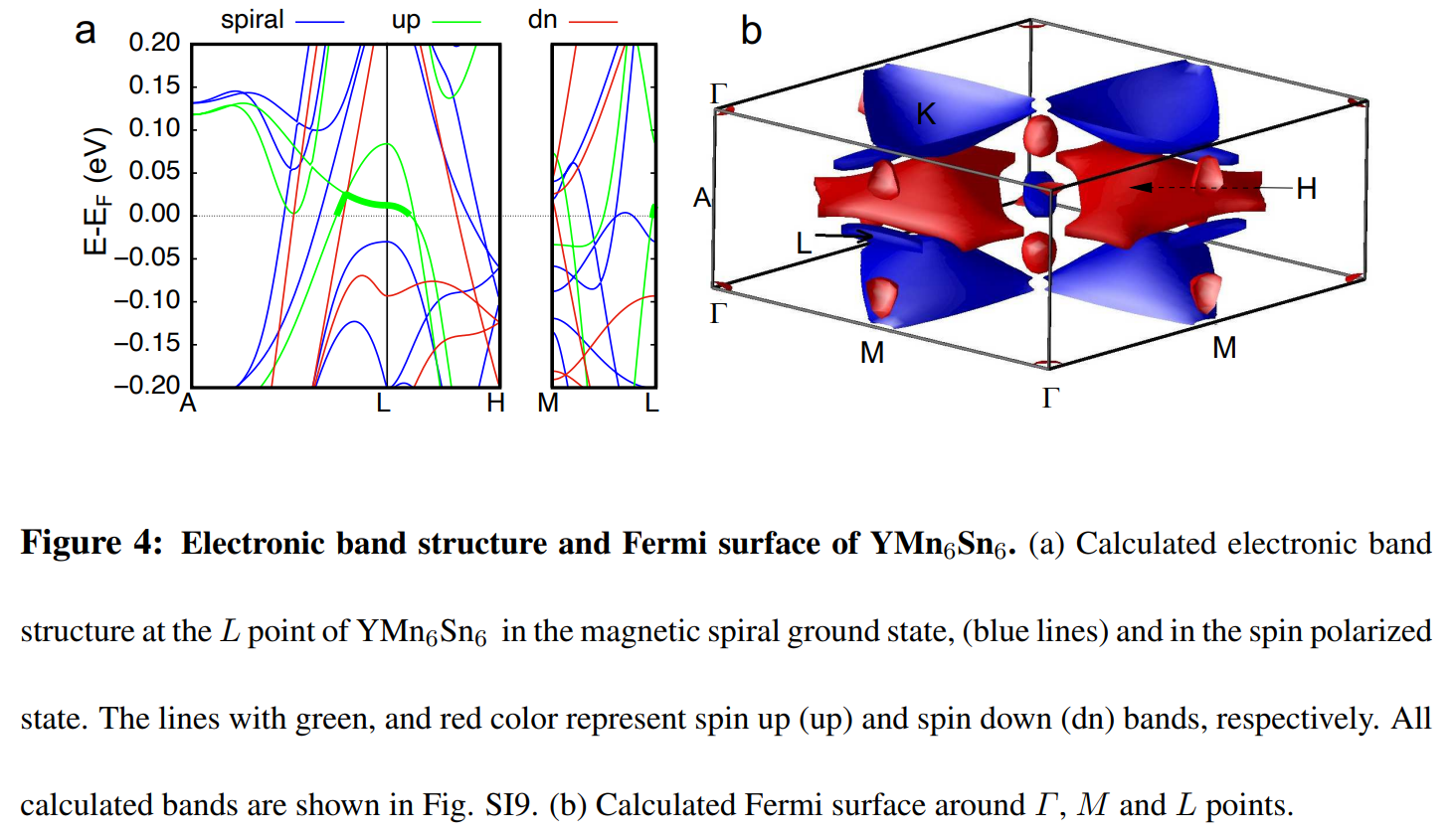 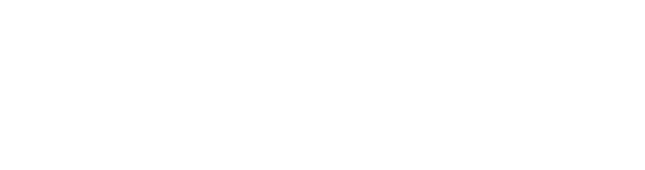 39
NATIONAL INSTITUTE of STANDARDS and TECHNOLOGY  ●  NIST CENTER for NEUTRON RESEARCH
Recent developments for our YMn6Sn6 research: Ge-doped neutron diffraction
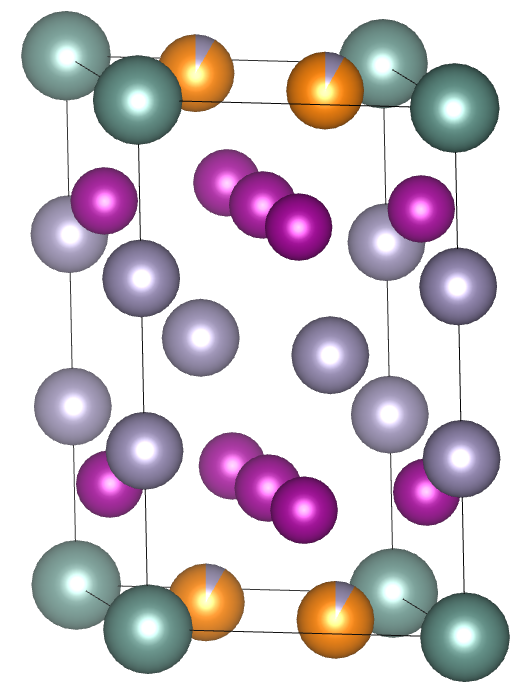 YMn6Sn6-xGex (x ≈ 1.8)

Ge preferentially goes into Y layer

Magnetization measurements show similar µ0H-T phase diagram to parent but points to absence of TCS phase

YMn6Ge6 is a commensurate c-axis antiferromagnet at RT and undergoes a commensurate-incommensurate transition below 80 K to a c-axis cone antiferromagnetic structure (easy-axis)
	G. Venturini et al. J. Alloy Compd. 200(1–2),51-57 (1993).
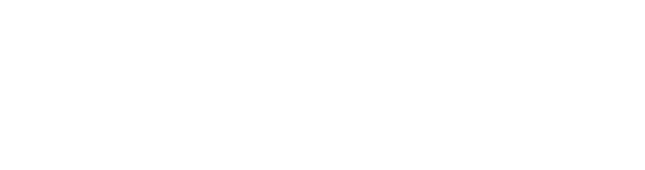 40
NATIONAL INSTITUTE of STANDARDS and TECHNOLOGY  ●  NIST CENTER for NEUTRON RESEARCH
Recent developments for our YMn6Sn6 research: Ge-doped neutron diffraction
No high temperature commensurate phase found
Two wavevectors still present with ki = (0, 0, kz,i) (i = 1,2)
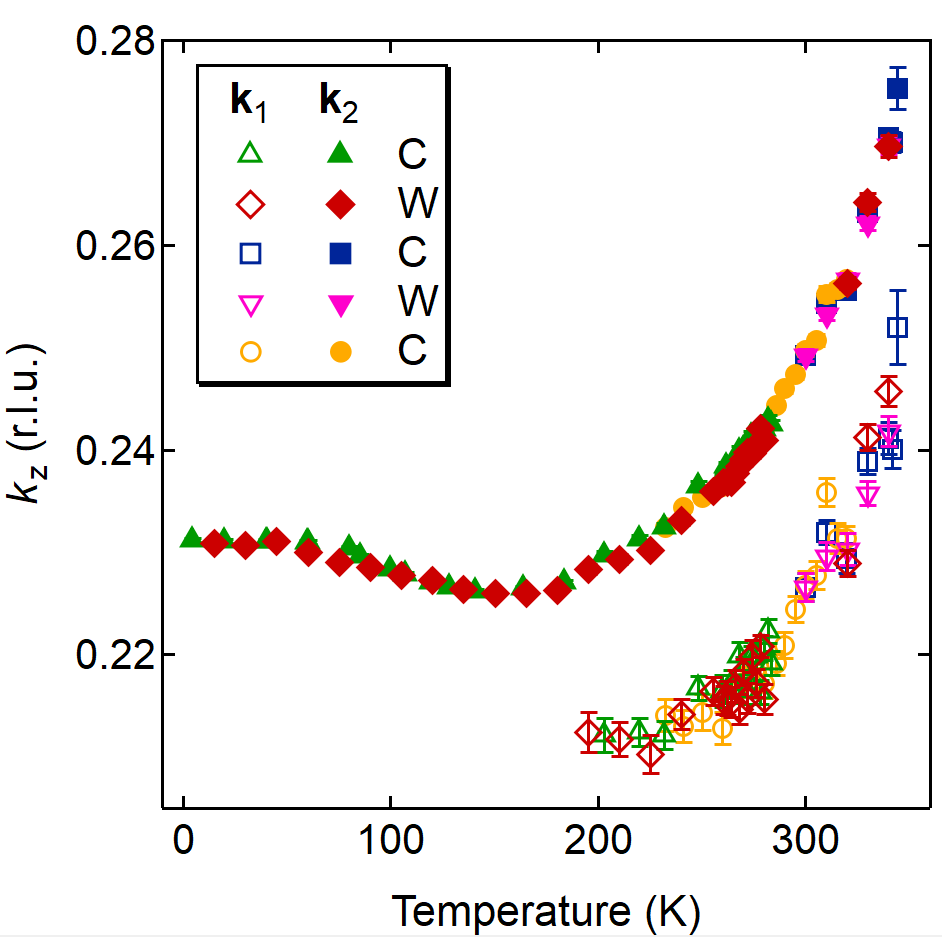 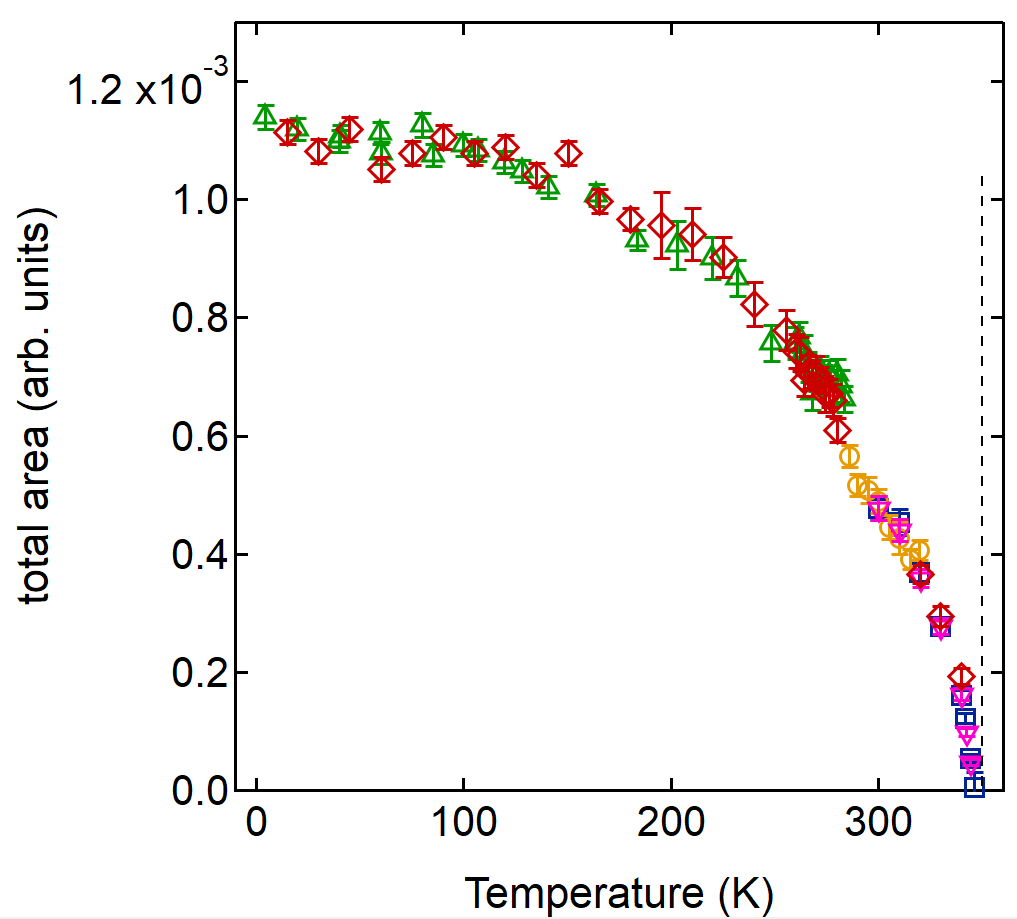 TN = 348 K
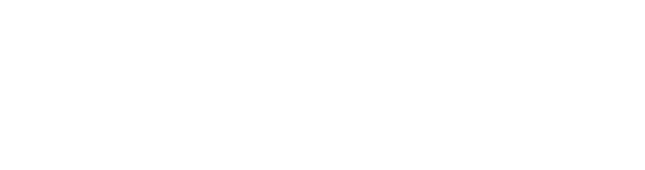 41
NATIONAL INSTITUTE of STANDARDS and TECHNOLOGY  ●  NIST CENTER for NEUTRON RESEARCH
Recent developments for our YMn6Sn6 research: Ge-doped neutron diffraction
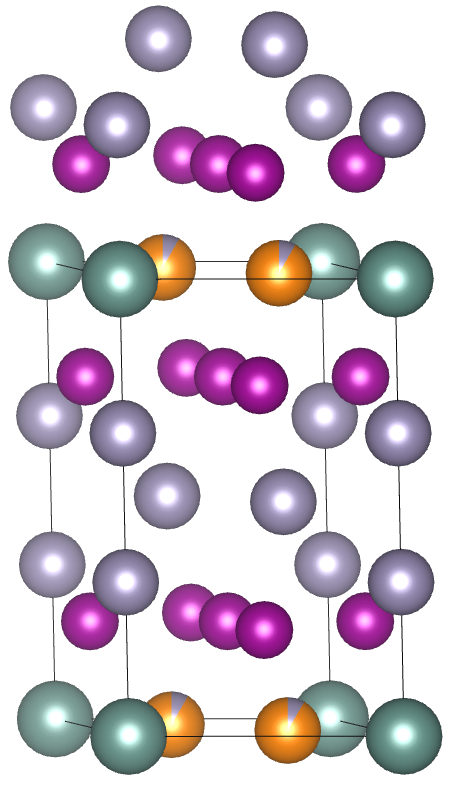 Mn-Mn d2
Mn-Mn d1
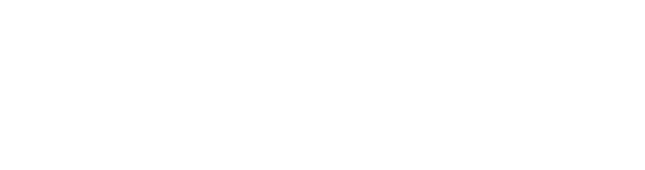 42
NATIONAL INSTITUTE of STANDARDS and TECHNOLOGY  ●  NIST CENTER for NEUTRON RESEARCH
Recent developments for our YMn6Sn6 research: Ge-doped neutron diffraction
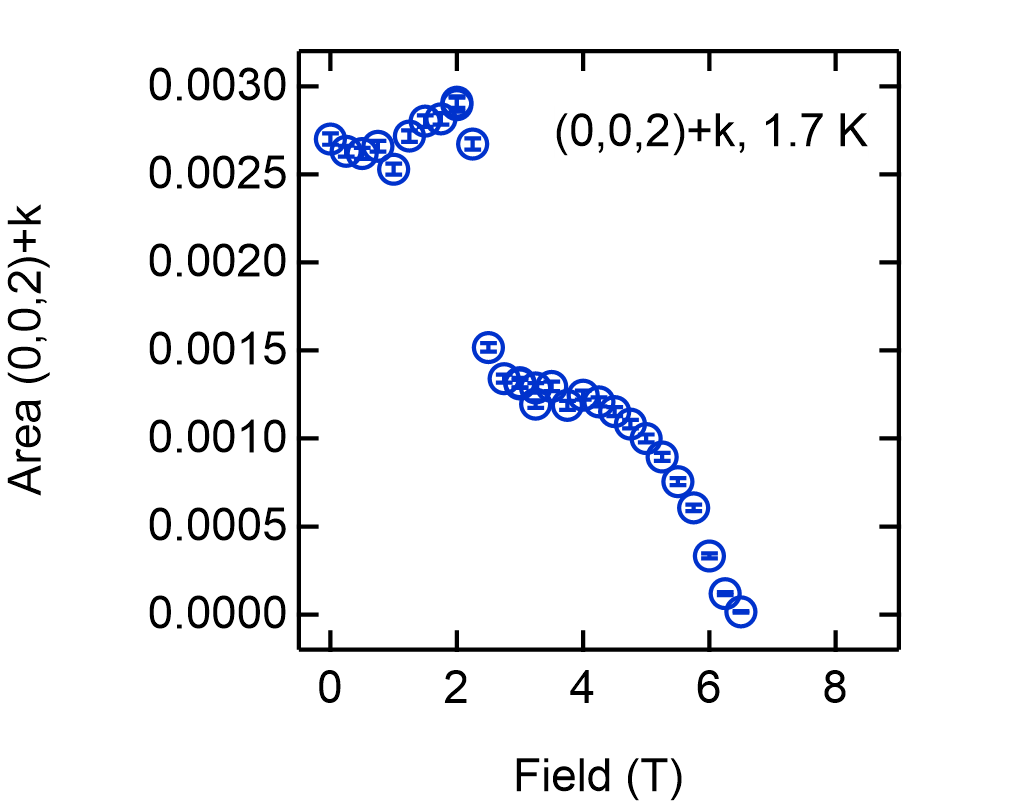 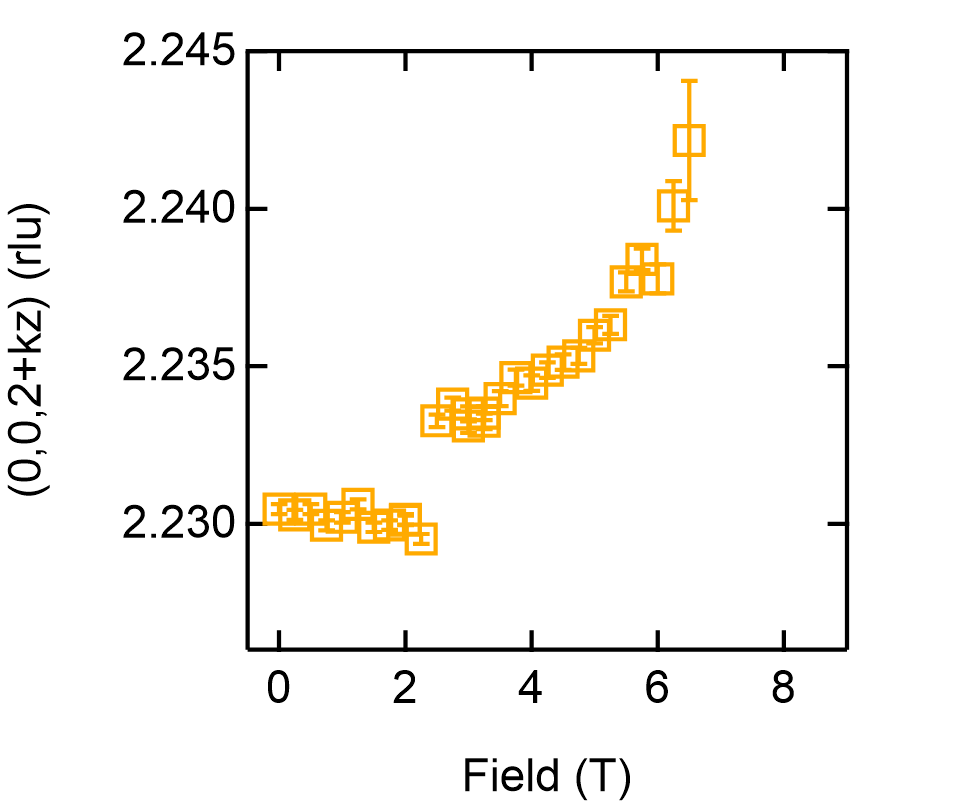 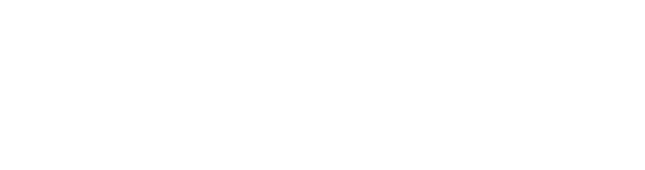 43
NATIONAL INSTITUTE of STANDARDS and TECHNOLOGY  ●  NIST CENTER for NEUTRON RESEARCH
Recent developments for our YMn6Sn6 research: Ge-doped neutron diffraction
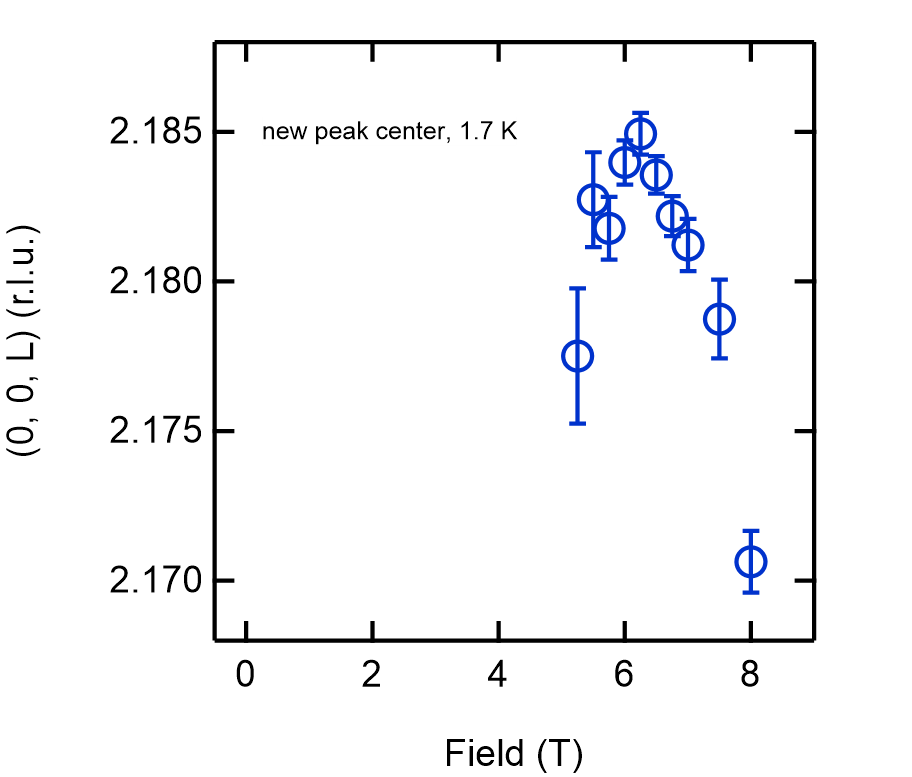 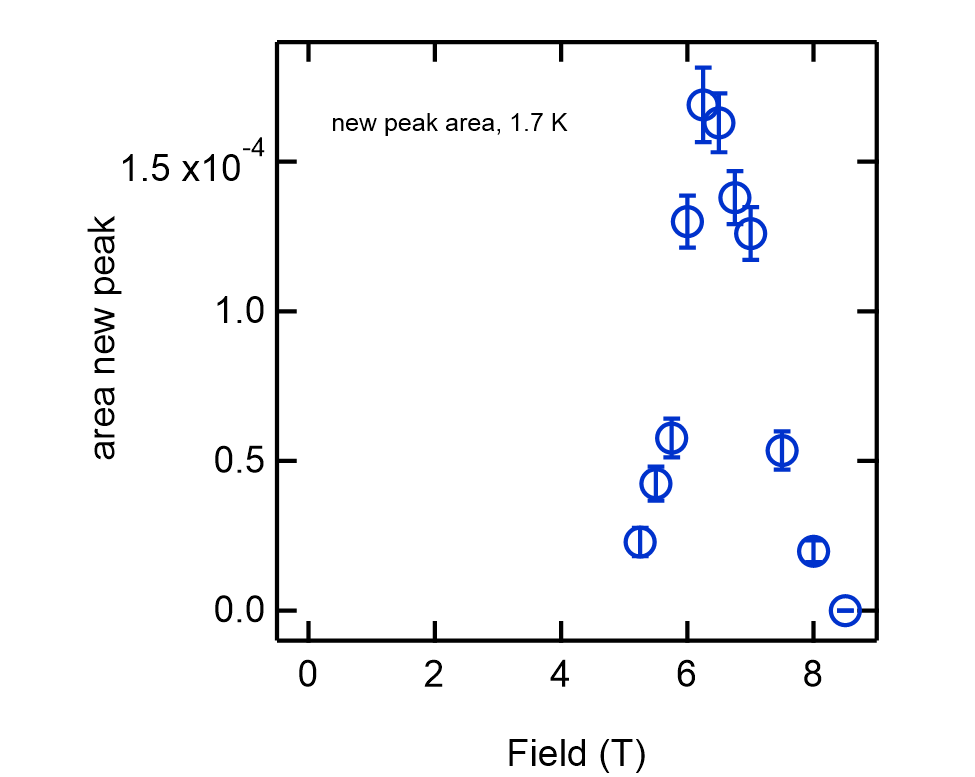 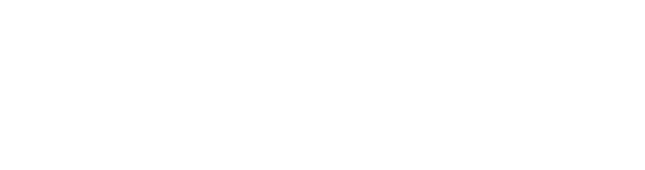 44
NATIONAL INSTITUTE of STANDARDS and TECHNOLOGY  ●  NIST CENTER for NEUTRON RESEARCH
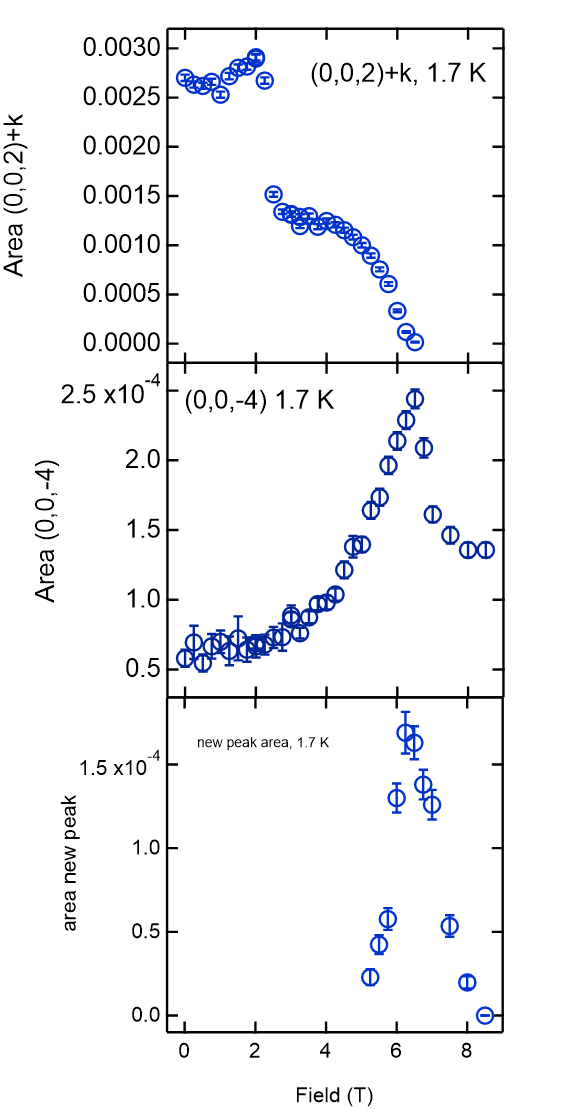 k = (0, 0, kz)
kz  ~ 0.23 (0 T) – 0.24 (6 T)
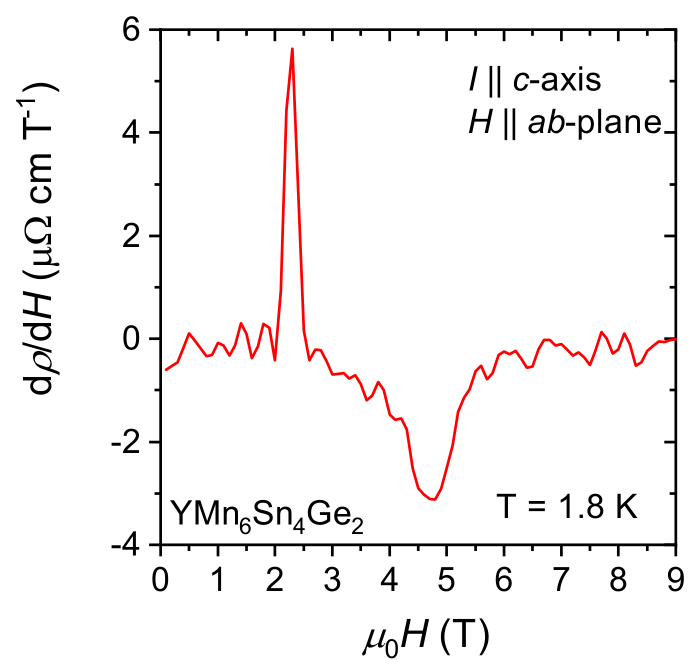 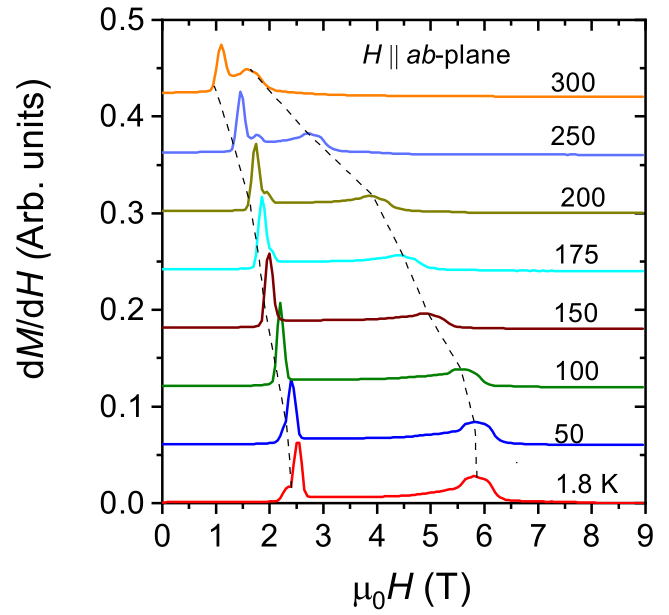 k = (0, 0, kz)
kz  ~ 0.18
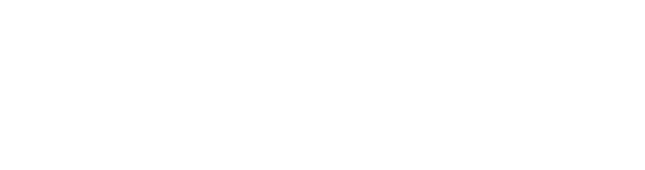 45
NATIONAL INSTITUTE of STANDARDS and TECHNOLOGY  ●  NIST CENTER for NEUTRON RESEARCH
Thank you for your attention!
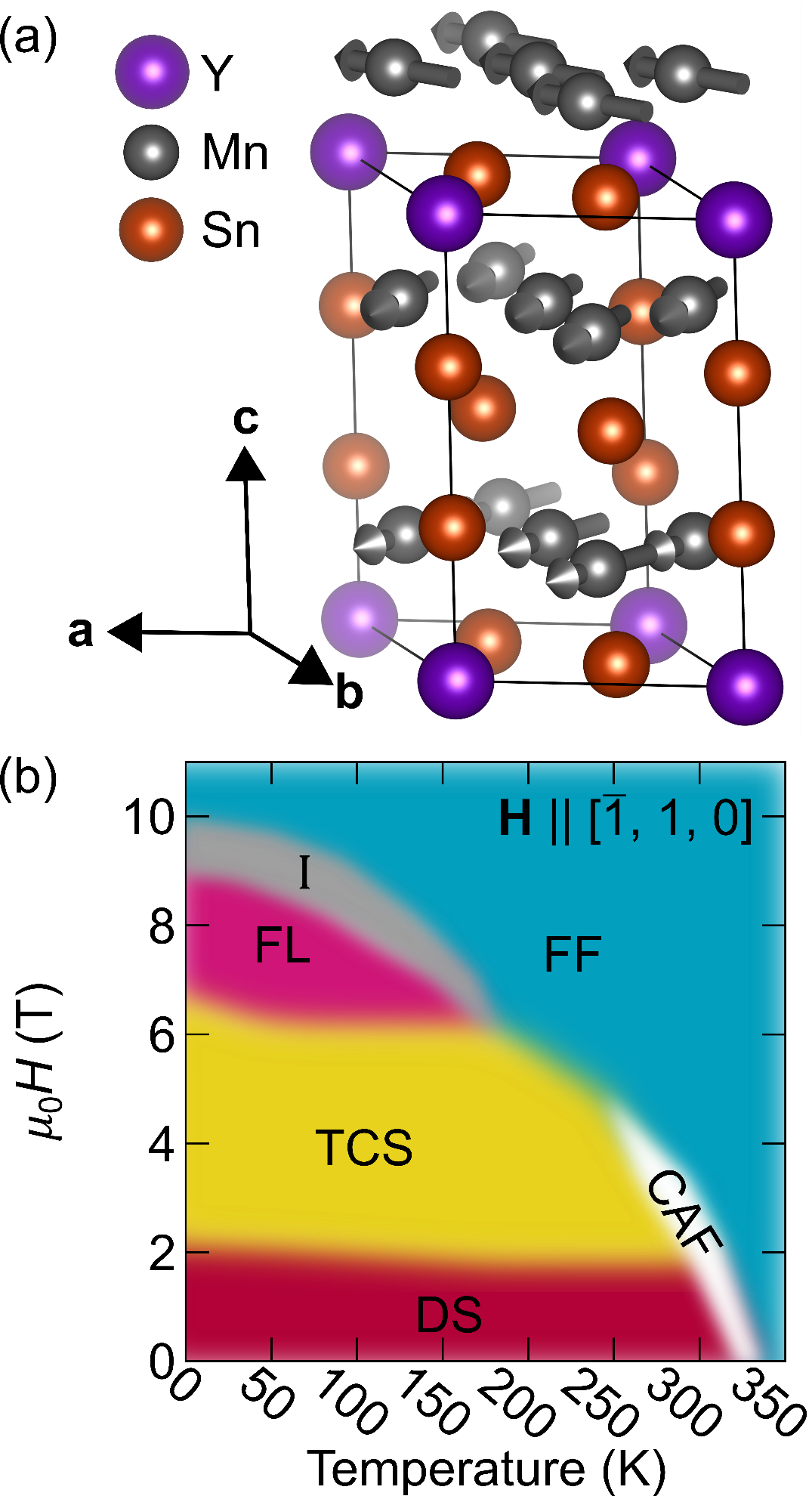 Ghimire et al. Science Advances, 6, 51, eabe2680 (2020). DOI: 10.1126/sciadv.abe2680

Dally et al. Physical Review B, 103, 094413 (2021). DOI: 10.1103/PhysRevB.103.094413

P. E. Siegfried et al, Comm. Phys. 5, 58 (2022). https://doi.org/10.1038/s42005-022-00833-2
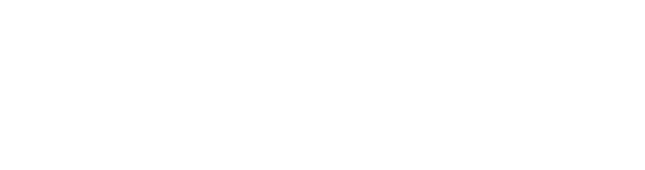 46
NATIONAL INSTITUTE of STANDARDS and TECHNOLOGY  ●  NIST CENTER for NEUTRON RESEARCH